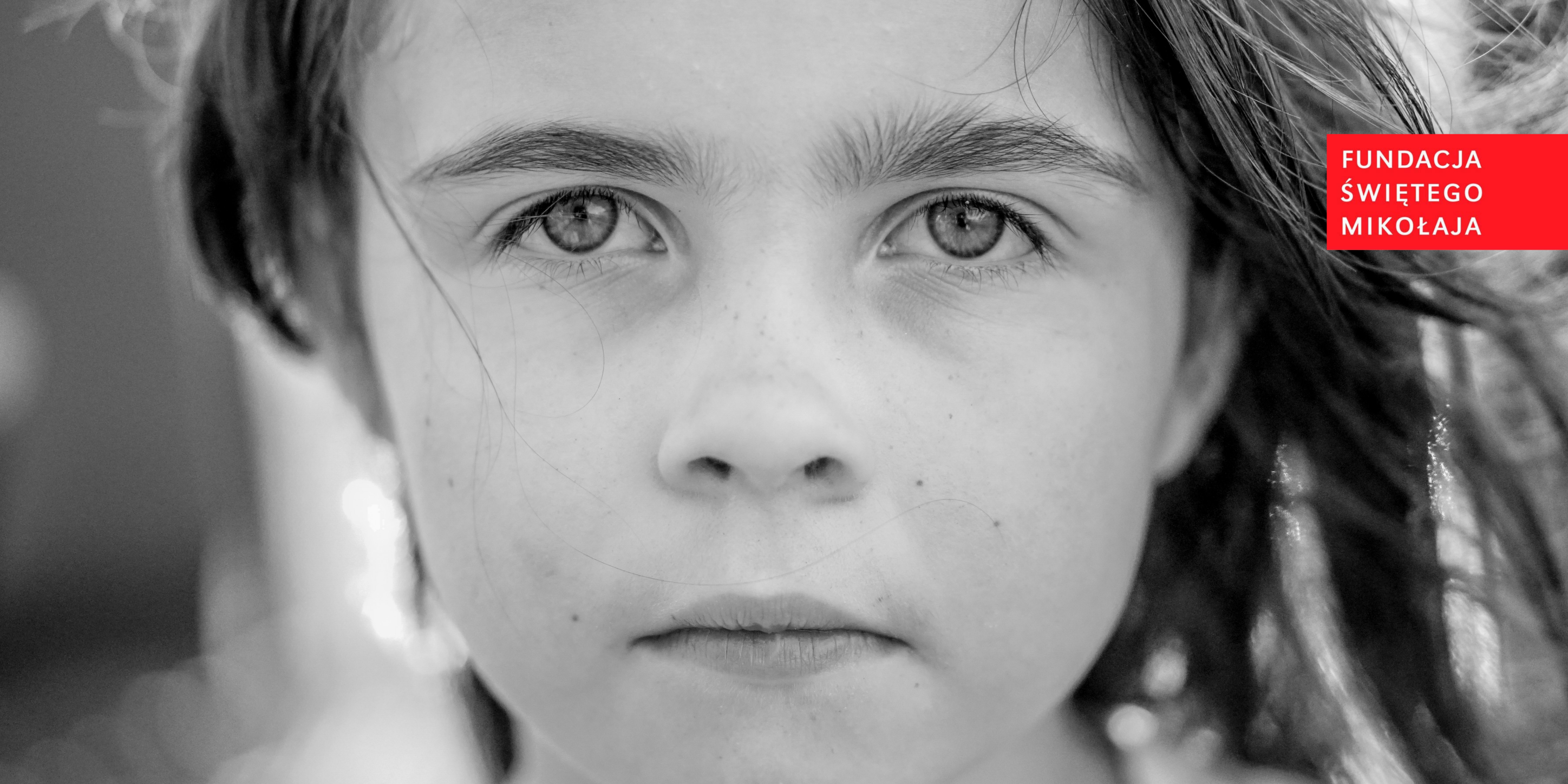 Program Pomocy Psychologicznej Fundacji Świętego Mikołaja
1
Rozumieć i pomagać
RAPORT Z DOTACYJNEGO PROGRAMU POMOCY PSYCHOLOGICZNEJ DLA SZKÓŁ
FUNDACJI ŚWIĘTEGO MIKOŁAJA
KWIECIEŃ – CZERWIEC 2022 R.
Program Pomocy Psychologicznej Fundacji Świętego Mikołaja
2
DIAGNOZA I REKOMENDACJE
Program Pomocy Psychologicznej Fundacji Świętego Mikołaja
3
Rozumieć i pomagać
Badania nad kondycją psychiczną dzieci i młodzieży w Polsce przynoszą alarmujące wyniki. Okres pandemii wiele problemów zaostrzył, ale już wcześniej eksperci zajmujący się tematyką zdrowia psychicznego informowali o rosnących wskaźnikach kryzysu u młodzieży. 
Polska jest w czołówce Europy pod względem liczby samobójstw wśród małoletnich. Rosnącą tendencję obserwuje się od 2017 r., kiedy liczba samobójstw osób w wieku 7-18 lat wyniosła 730. W 2021 r. odnotowano 1496 samobójstw w tej grupie wiekowej, co oznacza dwukrotny wzrost w stosunku do 2017 r. Główną przyczyną zamachów samobójczych są choroba psychiczna lub zaburzenia psychiczne.
Program Pomocy Psychologicznej Fundacji Świętego Mikołaja
4
Rozumieć i pomagać
Według raportu NIK o dostępności lecznictwa psychiatrycznego dla dzieci i młodzieży z 15 września 2020 r., w Polsce 9% dzieci i młodzieży poniżej 18 roku życia, czyli ok. 630 tys., wymaga pomocy  systemu lecznictwa psychiatrycznego i psychologicznego. Według analizy UNICEF z 2021 r., częstotliwość występowania zaburzeń psychicznych u dzieci w wieku 10-19 lat w Polsce wynosi 10,8%. To ponad 409 tys. nastolatków (181 tys. dziewcząt i 228 tys. chłopców). 
Jednocześnie – mimo ważnej roli szkół w procesie upowszechnienia wiedzy o zdrowiu psychicznym oraz profilaktyce zdrowotnej – system oświaty nie gwarantuje dzieciom i młodzieży szkolnej łatwej dostępności do opieki psychologiczno-pedagogicznej.
Program Pomocy Psychologicznej Fundacji Świętego Mikołaja
5
Rozumieć i pomagać
W latach 2014-2016 blisko połowa szkół publicznych nie zatrudniała na odrębnym etacie ani pedagoga ani psychologa. W szkołach, w których zatrudnieni byli specjaliści, średnio na jeden etat pedagoga w latach 2014-2016 przypadało 475 uczniów. Liczba ta była jeszcze wyższa w przypadku psychologów i wynosiła aż 1904 (raport NIK o pomocy psychologiczno-pedagogicznej dla uczniów z 4 lipca 2017 r.).
Szkoły należące do programu Stypendiów Św. Mikołaja często mierzą się z problemem braku specjalistów: psychologa i pedagoga, a zatrudnienie zewnętrznych firm do pojedynczych działań często wiąże się z kosztami przewyższającymi możliwości społeczności szkolnej.
Program Pomocy Psychologicznej Fundacji Świętego Mikołaja
6
Rozumieć i pomagać
Coraz częściej podkreśla się znaczenie i sens wzmacniania czynników chroniących zdrowie, a nie tylko zapobiegania czynnikom ryzykownym dla zdrowia. Nowoczesna koncepcja profilaktyki pozytywnej opisuje mechanizmy, które pozwalają młodym ludziom zachować zdrowie i utrzymać harmonijny rozwój.
Wśród cech wspierających zachowanie zdrowia psychicznego wymienia się: 
umiejętność radzenia sobie z negatywnymi emocjami, stresem, kontrolowania impulsów, 
umiejętności społeczne (porozumiewania się, nawiązywania i utrzymywania przyjaźni, rozwiązywania konfliktów), 
pozytywny obraz siebie (wysoka samoocena, wiara w swoje możliwości, poczucie własnej skuteczności, optymizm), 
wyznaczenie planów i celów życiowych, aspiracje edukacyjne. 
J. Szymańska, Ochrona zdrowia psychicznego, op. cit. 130 Studia BAS Nr 2(38) 2014.
Program Pomocy Psychologicznej Fundacji Świętego Mikołaja
7
Rozumieć i pomagać
Należy dążyć do tego, aby środowisko szkolne stanowiło czynnik chroniący przed rozwojem problemów w obszarze zdrowia psychicznego.

Służy temu budowanie poczucia więzi ze szkołą, dobre relacje w społeczności szkolnej, prospołecznie nastawiona grupa rówieśnicza, zdecydowana niezgoda na przemoc, wymaganie odpowiedzialności, okazja do przeżywania sukcesu i osiągnięć.

Należy przygotowywać kadry pedagogiczne do wzmacniania zdrowia psychicznego dzieci i młodzieży.

J. Szymańska, Ochrona zdrowia psychicznego, op. cit. 130 Studia BAS Nr 2(38) 2014
Program Pomocy Psychologicznej Fundacji Świętego Mikołaja
8
Rozumieć i pomagać
Do działań wspierających funkcjonowanie dzieci i młodzieży w okresie pandemii COVID-19 i po jej zakończeniu należą:

działania reintegrujące zespoły klasowe,
programy profilaktyczne dotyczące higieny i dobrostanu cyfrowego,
przeciwdziałanie cyberprzemocy i etykieta działań online,
radzenie sobie ze stresem,
prowadzenie działań z zakresu promocji zdrowia i edukacji zdrowotnej nastawionych na zmianę stylu życia na bardziej prozdrowotny.

Pyżalski, J. (2021). Zdrowie psychiczne i dobrostan młodych ludzi w czasie pandemii COVID-19 – przegląd najistotniejszych problemów. Dziecko Krzywdzone. Teoria, badania, praktyka, 20(2), 92–115
Program Pomocy Psychologicznej Fundacji Świętego Mikołaja
9
Rozumieć i pomagać
Obok działań na rzecz zdrowia psychicznego dzieci i młodzieży, komplementarne i konieczne są także działania, ukierunkowane na ważnych dla funkcjonowania młodzieży dorosłych, w szczególności na nauczycieli, realizowane na poziomie zarówno instytucji, jak i jednostek.




Pyżalski, J. (2021). Zdrowie psychiczne i dobrostan młodych ludzi w czasie pandemii COVID-19 – przegląd najistotniejszych problemów. Dziecko Krzywdzone. Teoria, badania, praktyka, 20(2), 92–115
Program Pomocy Psychologicznej Fundacji Świętego Mikołaja
10
REALIZACJA PROGRAMU
Program Pomocy Psychologicznej Fundacji Świętego Mikołaja
11
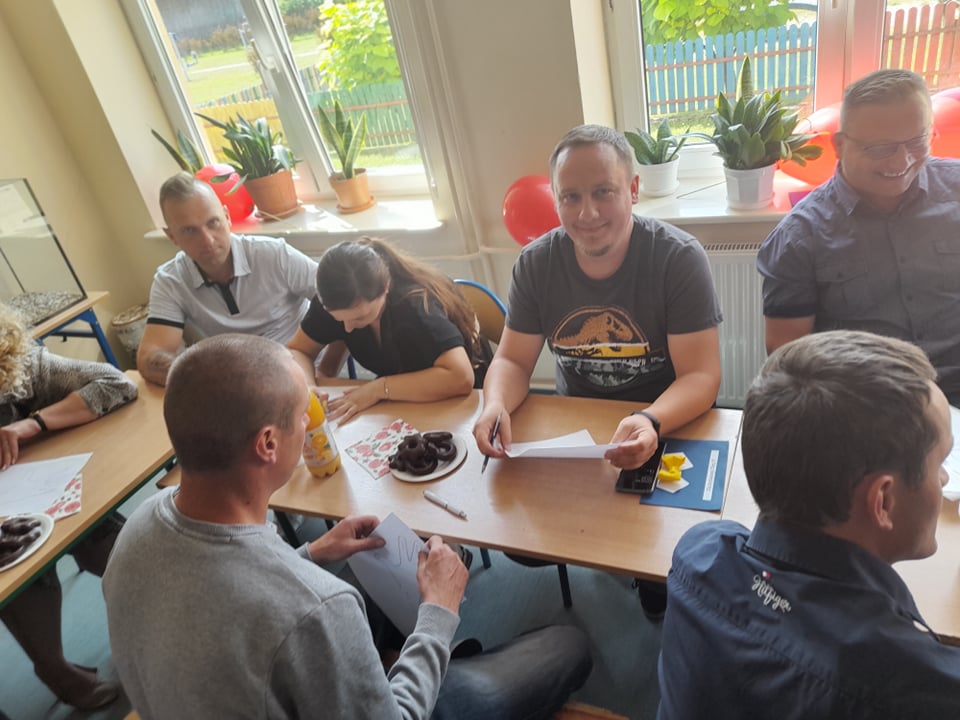 Rozumieć i pomagać
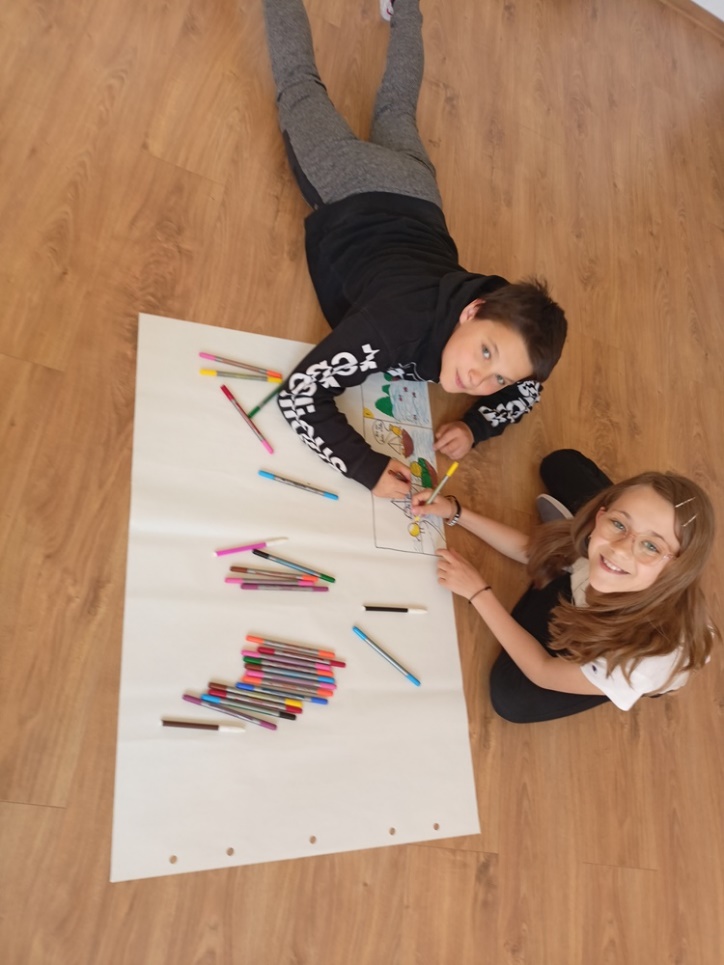 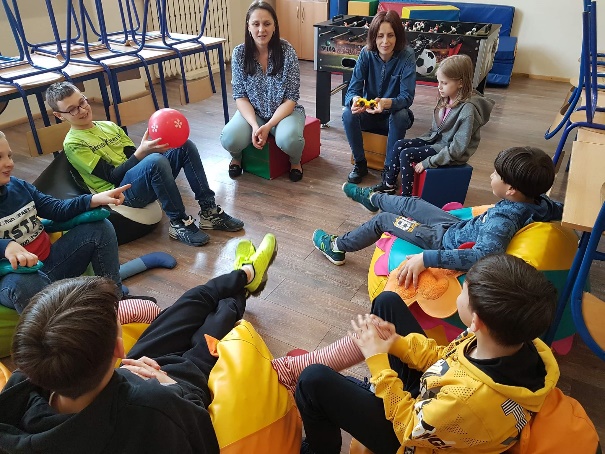 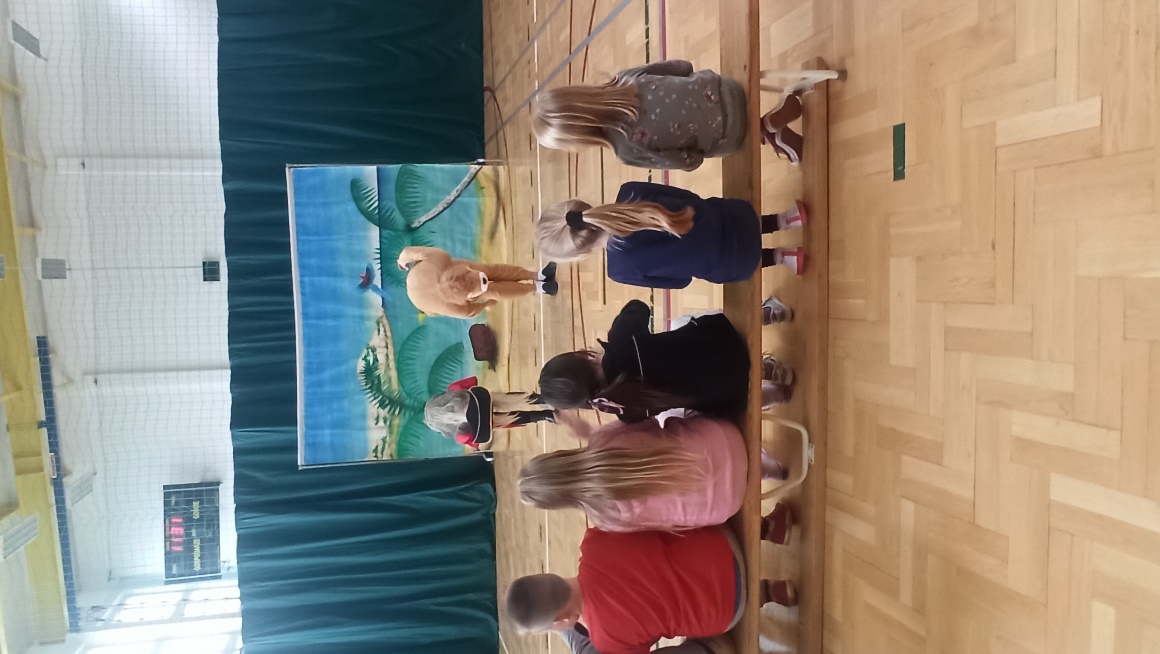 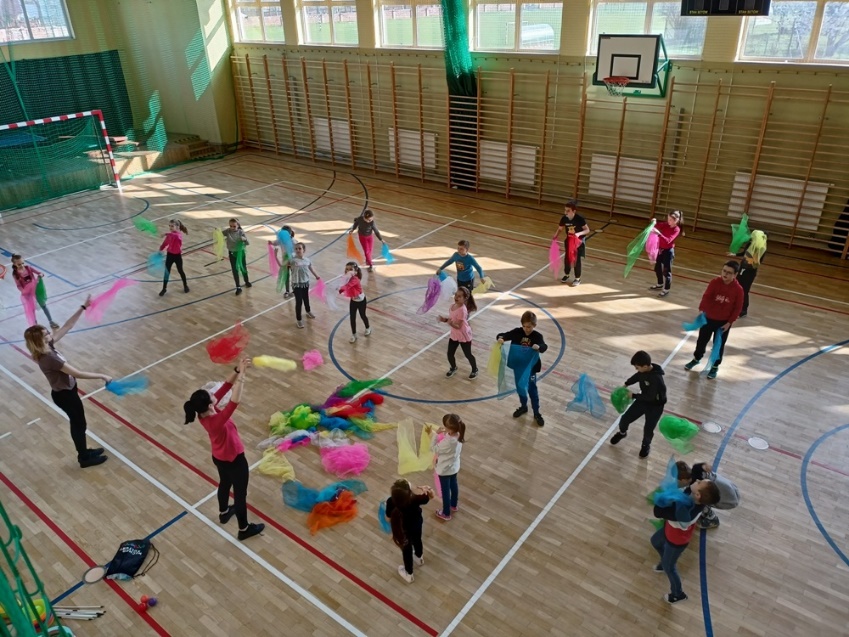 Program Pomocy Psychologicznej Fundacji Świętego Mikołaja
12
Rozumieć i pomagać
1 kwietnia 2022 r. Fundacja Świętego Mikołaja uruchomiła program pomocy psychologicznej, który jest odpowiedzią na sygnały o nasilających się zjawiskach kryzysu psychicznego wśród uczniów w polskich szkołach i realizuje eksperckie rekomendacje.
W ramach programu:
sfinansowano indywidualną diagnozę i terapię 36 dzieci i  młodzieży z niezamożnych rodzin
sfinansowano 36 programów dotacyjnych w szkołach: profilaktycznych, terapeutycznych lub interwencyjnych
przeprowadzono cykliczną grupę wsparcia dla szkolnych psychologów i pedagogów
Program Pomocy Psychologicznej Fundacji Świętego Mikołaja
13
Rozumieć i pomagać
W ramach programu dotacyjnego dla szkół zrealizowano:

23 programy profilaktyczne, które objęły 5373 uczniów, 427 nauczycieli oraz 2675 rodziców
12 programów terapeutycznych, które objęły 1355 uczniów, 256 nauczycieli, 593 rodziców
1 program interwencji kryzysowej w szkole, który objął 15 uczniów i 4 rodziców potrzebujących nagłej konsultacji psychologicznej
Program Pomocy Psychologicznej Fundacji Świętego Mikołaja
14
Rozumieć i pomagać
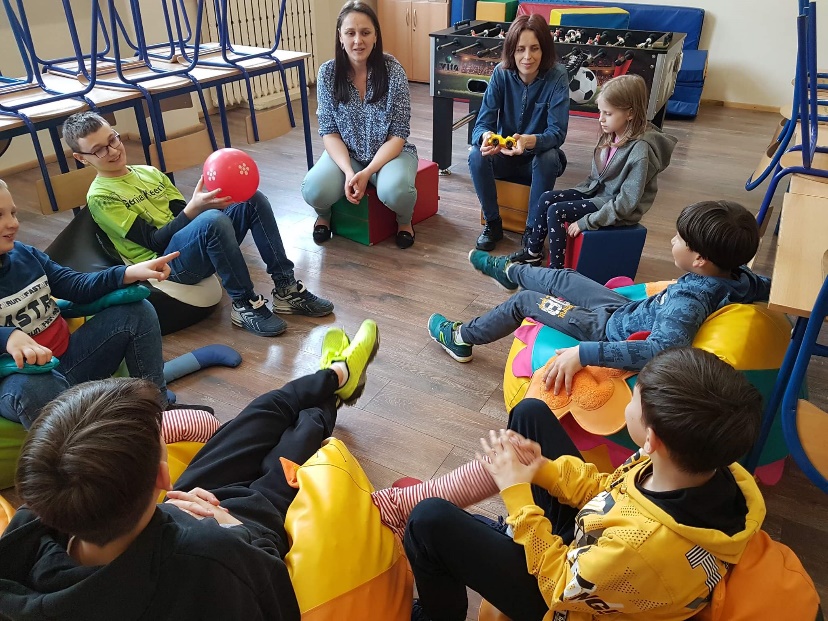 Łącznie dotacyjny program pomocy psychologicznej dla szkół objął działaniami:

6743 uczniów
683 nauczycieli
3272 rodziców
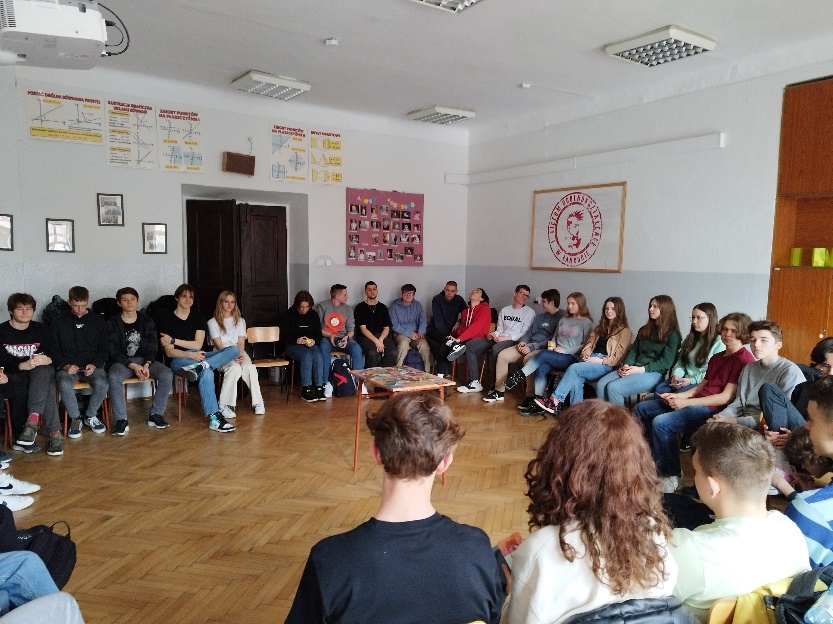 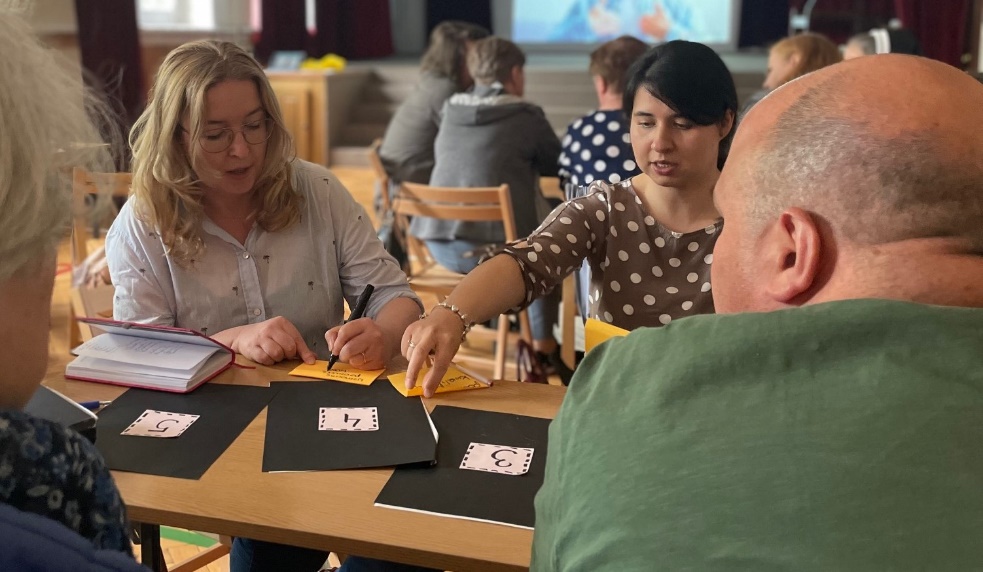 Program Pomocy Psychologicznej Fundacji Świętego Mikołaja
15
Rozumieć i pomagać
ŁĄCZNA KWOTA OD FUNDACJI ŚWIĘTEGO MIKOŁAJA PRZEKAZANA SZKOŁOM NA DZIAŁANIA W RAMACH PROGRAMU POMOCY PSYCHOLOGICZNEJ WYNIOSŁA
372 200 ZŁ

Działania profilaktyczne wsparto kwotą 198 000 zł
Działania terapeutyczne wsparto kwotą 172 000 zł
Działania interwencyjne wsparto kwotą 2 000 zł
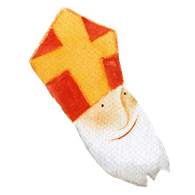 Program Pomocy Psychologicznej Fundacji Świętego Mikołaja
16
Rozumieć i pomagać
W RAMACH PROGRAMU UCZNIOWIE W KRYZYSIE LUB TACY, KTÓRZY WYMAGALI PILNEJ DIAGNOZY, INTERWENCJI LUB WSPARCIA OTRZYMALI FINANSOWANIE KONSULTACJI I TERAPII NA KWOTĘ
137 920 ZŁ

 pomoc indywidualna obejmuje cykle psychoterapii, konsultacje psychiatryczne, terapię Integracji Sensorycznej, hipoterapię i inne, oraz toczyć się będzie do grudnia 2022 r.
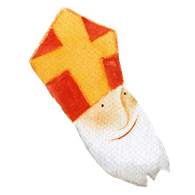 Program Pomocy Psychologicznej Fundacji Świętego Mikołaja
17
Rozumieć i pomagać
Psychologom i pedagogom szkolnym umożliwiono bezpłatny udział w superwizyjnej grupie wsparcia. Spotkania prowadziła psycholożka, certyfikowana  trenerka, tutorka i superwizorka. 

Przeprowadzono 11 zamkniętych sesji grupowych dla kameralnej grupy
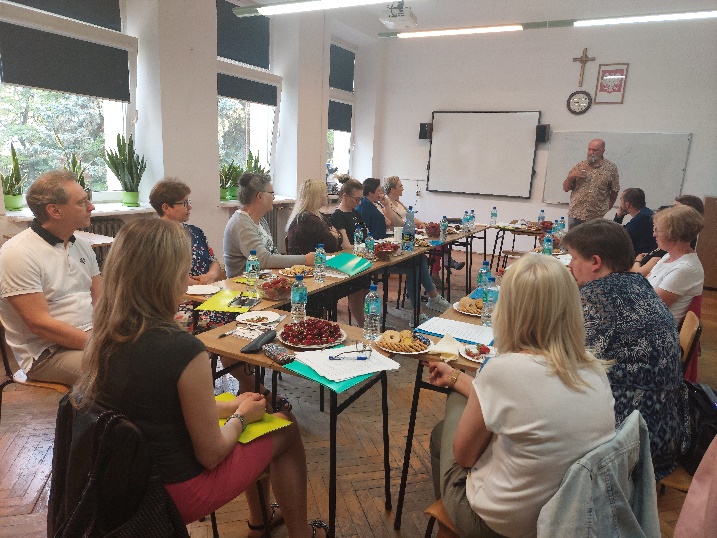 Program Pomocy Psychologicznej Fundacji Świętego Mikołaja
18
Rozumieć i pomagać
Na zajęciach uczestniczki miały okazję 
•	podzielić się aktualnymi uczuciami i potrzebami
•	wziąć udział w superwizyji w modelu Action Learning polegającym na  omówieniu konkretnych przypadków i realizującym indywidualne cele i potrzeby uczestniczek,
•	pogłębionej pracy nad konkretnymi zagadnieniami
Program Pomocy Psychologicznej Fundacji Świętego Mikołaja
19
Rozumieć i pomagać
Uczestniczki grupy pracowały nad problemami:
- przeciwdziałania wypaleniu zawodowemu,
- regulacji emocji,
- radzenia sobie ze stresem,
- poświęcenia i stawiania granic,
przemocy w rodzinie i koncepcji „trójkąta dramatycznego”
Pracowano także nad narzędziami tutorskimi przydatnymi do pracy pedagogicznej i wychowawczej.
Program Pomocy Psychologicznej Fundacji Świętego Mikołaja
20
Rozumieć i pomagać
W ocenie superwizorki prowadzącej grupę wsparcia większość uczestniczek podniosła poziom swoich kompetencji zawodowych, a także zyskała nowe metody w obszarze radzenia sobie z emocjami, stawiania granic czy mądrego dbania o siebie.
Doświadczenie grupy wsparcia dowodzi sensu pracy z grupą nauczycielek.
Program Pomocy Psychologicznej Fundacji Świętego Mikołaja
21
DZIAŁANIA W SZKOŁACH
Program Pomocy Psychologicznej Fundacji Świętego Mikołaja
22
Rozumieć i pomagać
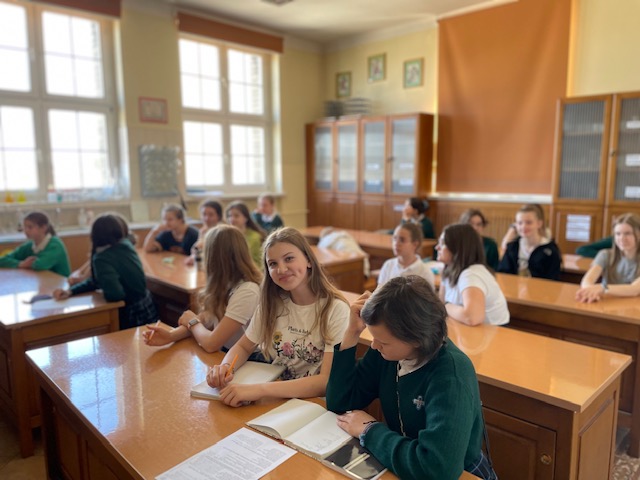 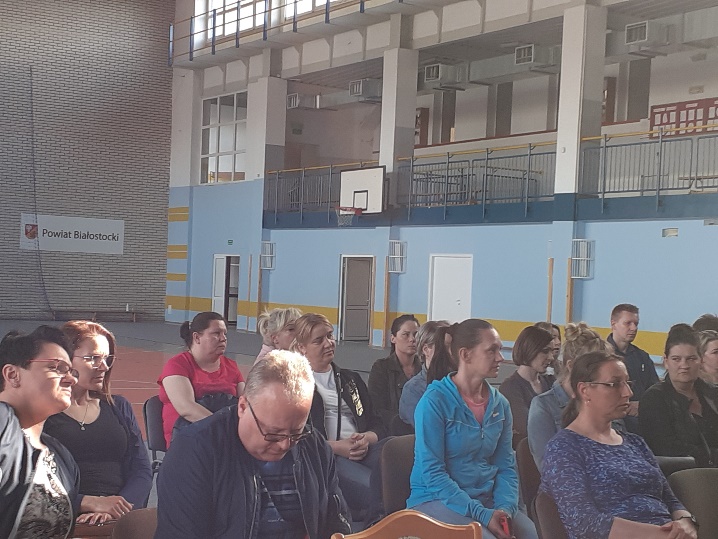 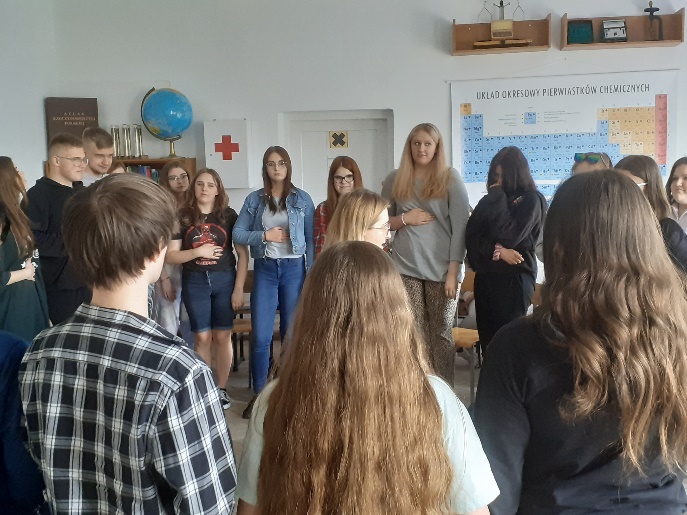 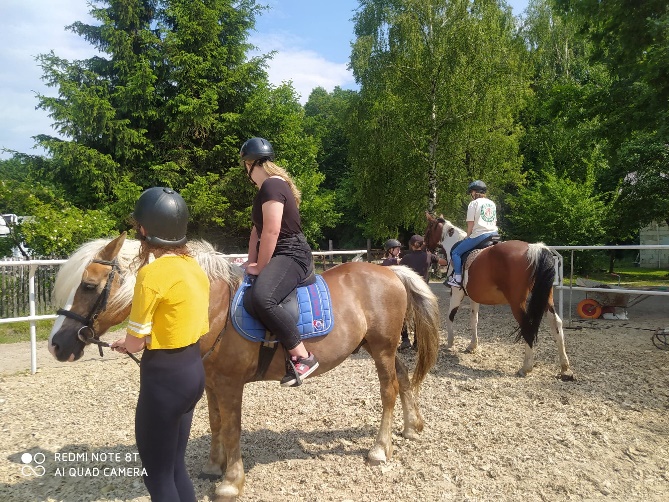 Program Pomocy Psychologicznej Fundacji Świętego Mikołaja
23
Rozumieć i pomagać
Ponad połowa szkół biorących udział w programie pomocy psychologicznej znajduje się w miejscowościach liczących poniżej 10 tys. mieszkańców, część na terenach wiejskich. Blisko 2/3 biorących udział w programie szkół znajduje się w miejscowościach liczących poniżej 20 tys. mieszkańców.
W programie wzięło udział 19 szkół podstawowych i 17 ponadpodstawowych.
Program pomocy psychologicznej objął szkoły w dwunastu województwach Polski.
Program Pomocy Psychologicznej Fundacji Świętego Mikołaja
24
Rozumieć i pomagać
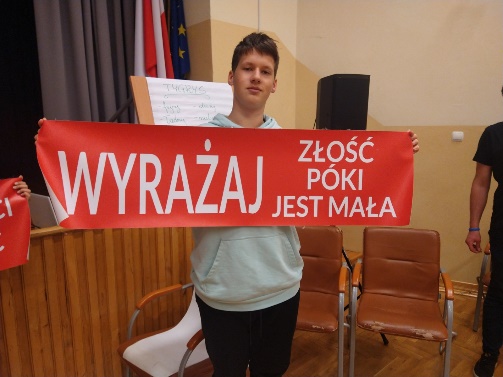 Program pomocy psychologicznej dla szkół umożliwiał zaprojektowanie działań odpowiadających konkretnym potrzebom danej społeczności szkolnej.
W wielu szkołach przeprowadzono działania szeroko zakrojone, warsztaty obejmujące całą społeczność szkolną albo duże jej segmenty. Przykładem może być Szkoła Podstawowa z Oddziałami Integracyjnymi w Łapczycy, gdzie w grupach dzielonych wiekowo uczniowie całej szkoły uczestniczyli w warsztatach bądź teatrzykach profilaktycznych.
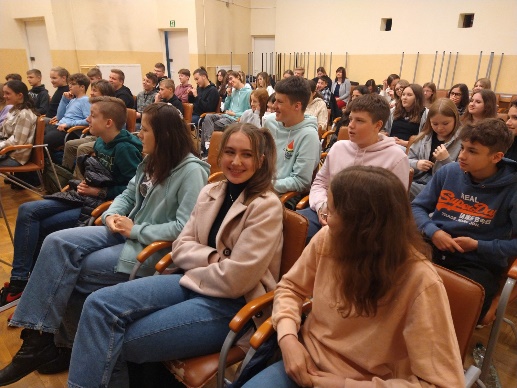 Program Pomocy Psychologicznej Fundacji Świętego Mikołaja
25
Rozumieć i pomagać
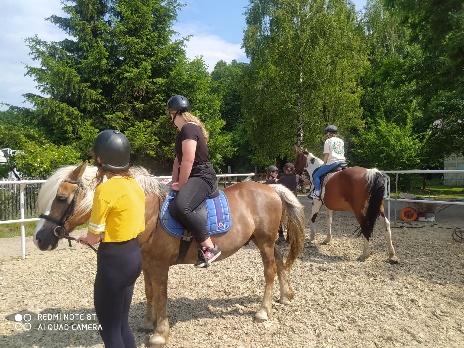 Program pomocy psychologicznej dla szkół umożliwiał zaprojektowanie działań odpowiadających konkretnym potrzebom danej społeczności szkolnej.
W wielu szkołach przeprowadzono działania dedykowane wybranej grupie uczniów, którzy potrzebowali specjalnego wsparcia
W małych grupach odbywały się zajęcia hipoterapii, arteterapii, terapii ruchem
Szkoła Podstawowa w Kożuchowie zorganizowała cykliczną grupę wsparcia dla dzieci z Ukrainy
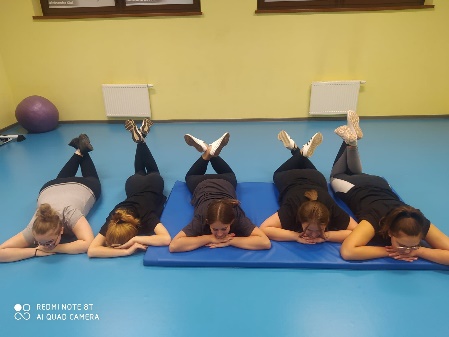 Program Pomocy Psychologicznej Fundacji Świętego Mikołaja
26
Rozumieć i pomagać
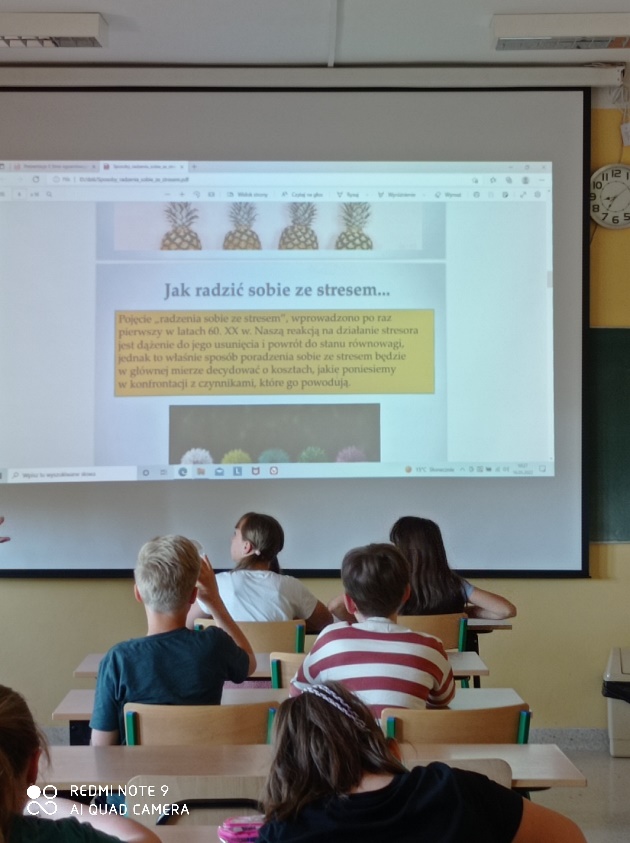 W ramach działań profilaktycznych szkoły zrealizowały:
warsztaty radzenia sobie ze stresem
zajęcia dotyczące opierania się presji rówieśniczej
zajęcia dotyczące przemocy rówieśniczej (w tym także hejtu w Internecie)
Warsztaty psychoedukacyjne
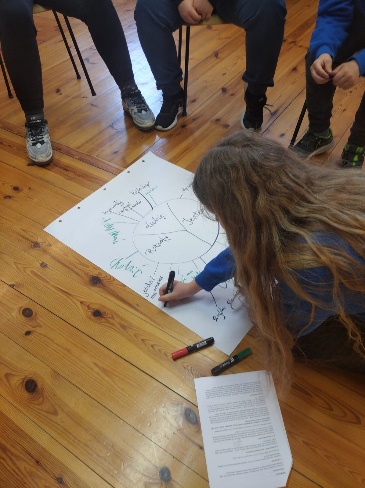 Program Pomocy Psychologicznej Fundacji Świętego Mikołaja
27
Rozumieć i pomagać
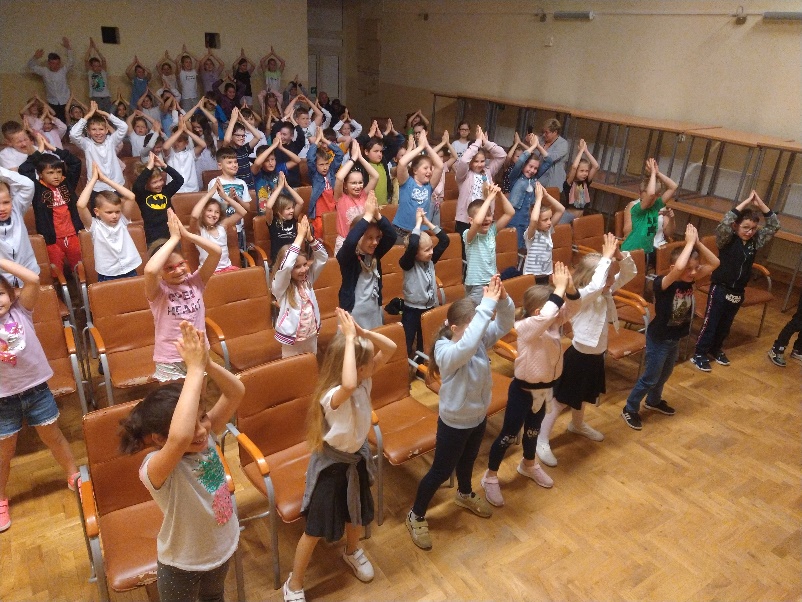 W ramach działań profilaktycznych szkoły zrealizowały:
Warsztaty „Relacji bez przemocy”
Warsztaty z profilaktyki uzależnień, w tym uzależnień od urządzeń cyfrowych”
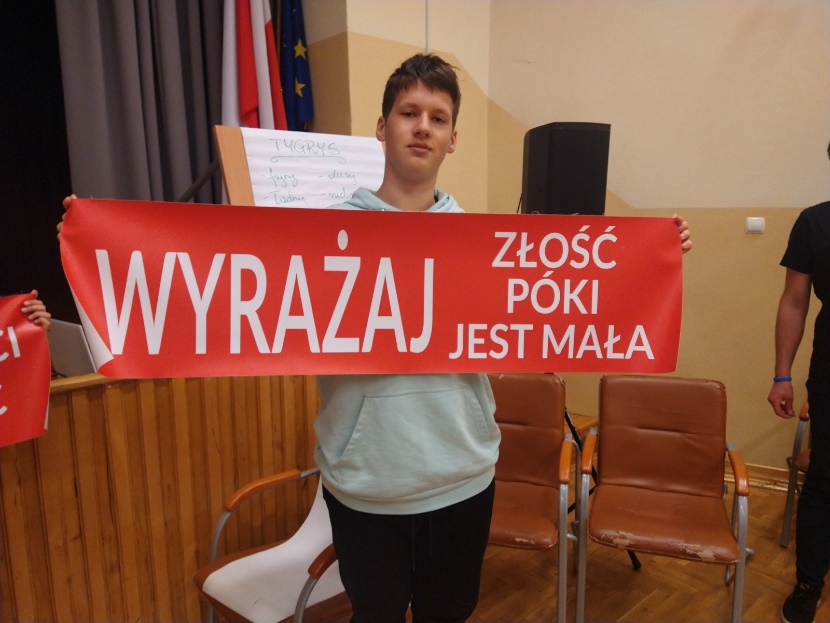 Program Pomocy Psychologicznej Fundacji Świętego Mikołaja
28
Rozumieć i pomagać
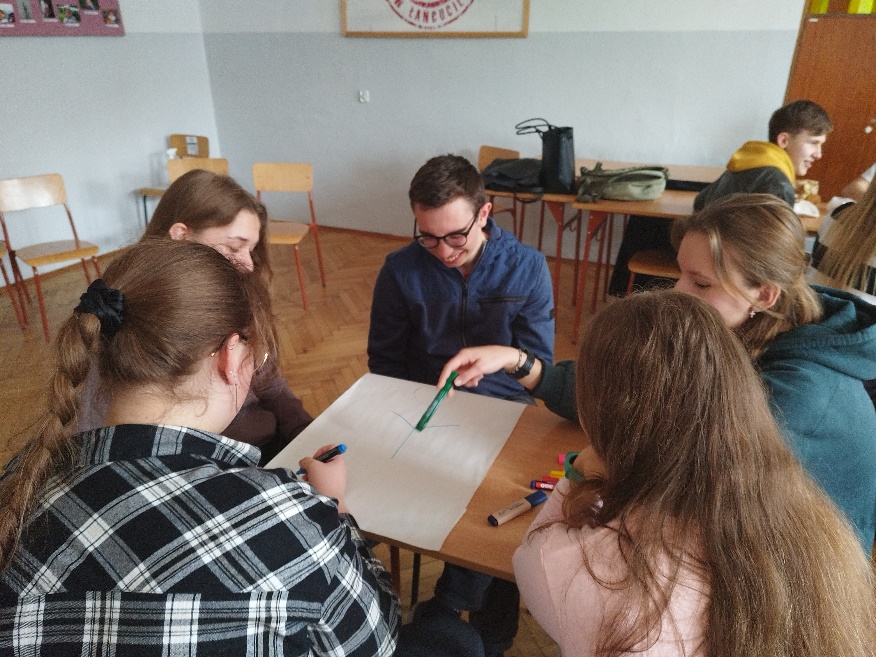 W ramach działań profilaktycznych szkoły zrealizowały:
treningi pamięci, koncentracji i uwagi
warsztaty zarządzania czasem 
warsztaty efektywnej nauki i planowania pracy
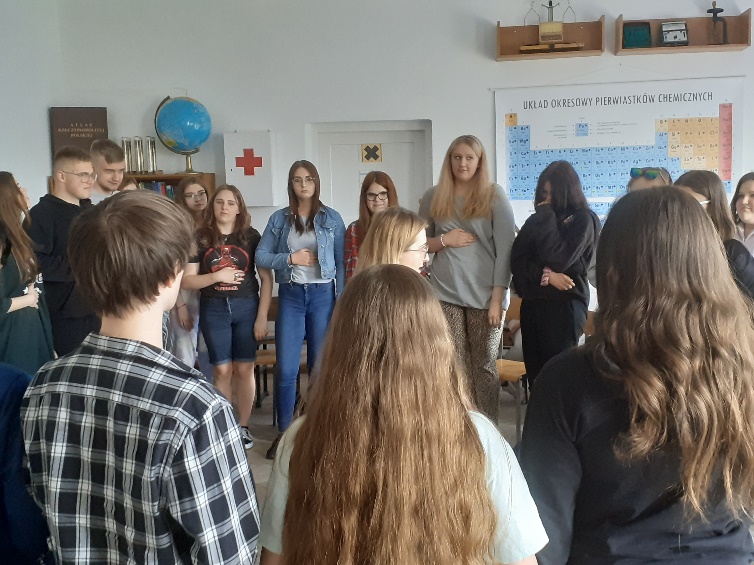 Program Pomocy Psychologicznej Fundacji Świętego Mikołaja
29
Rozumieć i pomagać
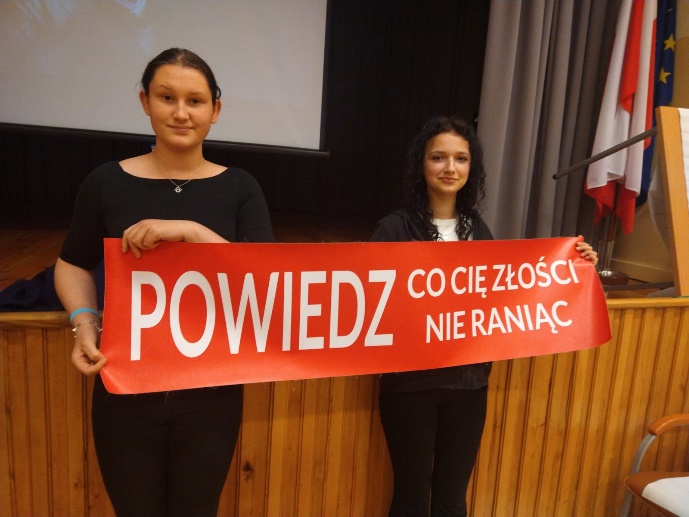 W ramach działań terapeutycznych szkoły zrealizowały:
warsztaty integracyjne
warsztaty mające na celu podniesienie samooceny uczniów oraz wzmocnienie poczucia własnej wartości
Trening Umiejętności Społecznych
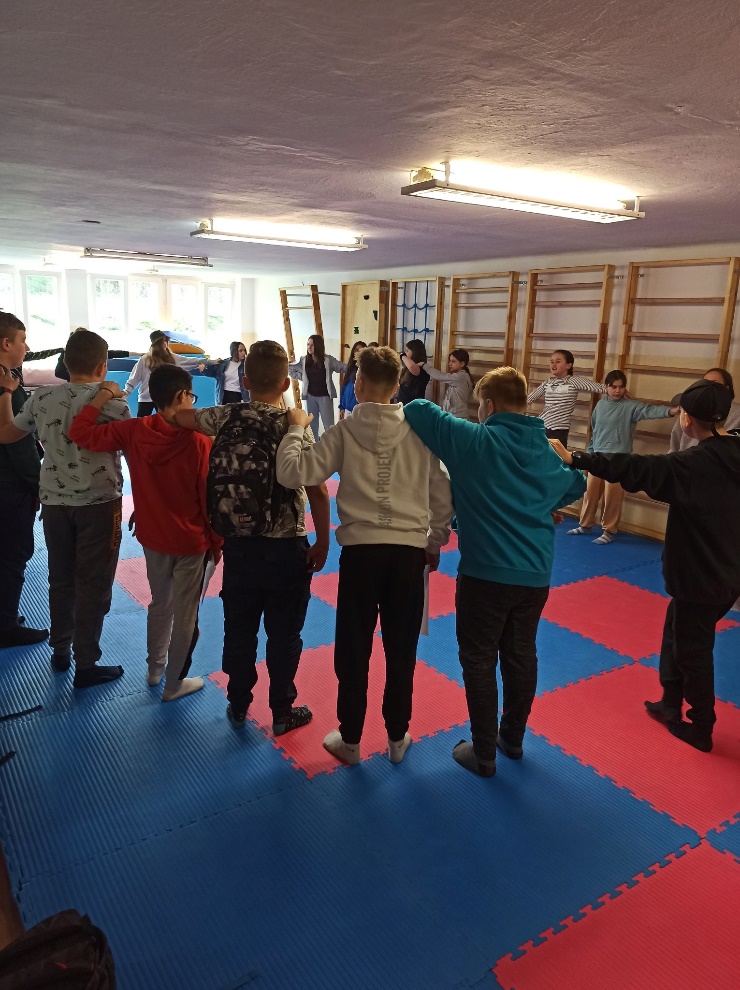 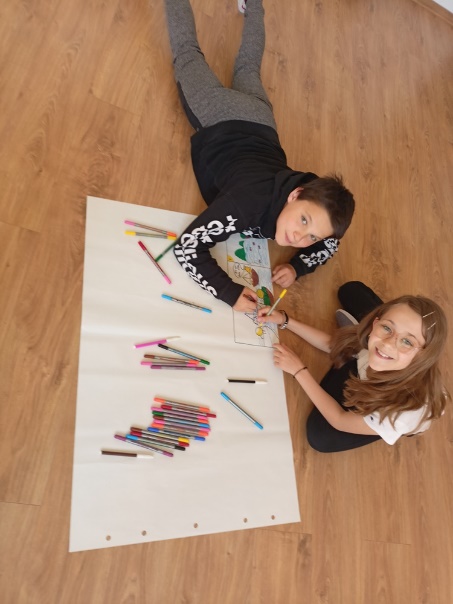 Program Pomocy Psychologicznej Fundacji Świętego Mikołaja
30
Rozumieć i pomagać
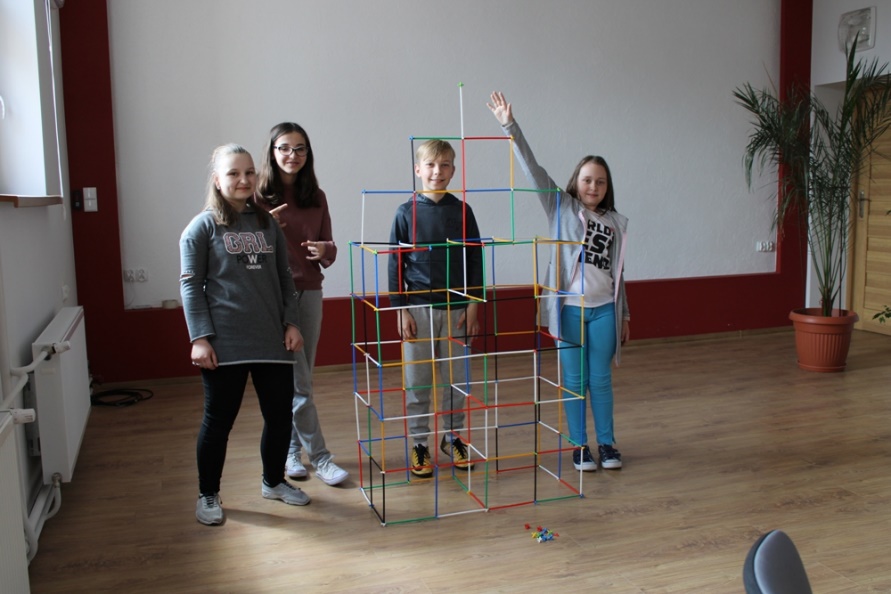 W ramach działań terapeutycznych szkoły zrealizowały:
warsztaty efektywnej komunikacji
warsztaty pracy w grupie
treningi rozwiązywania konfliktów
warsztaty nazywania uczuć
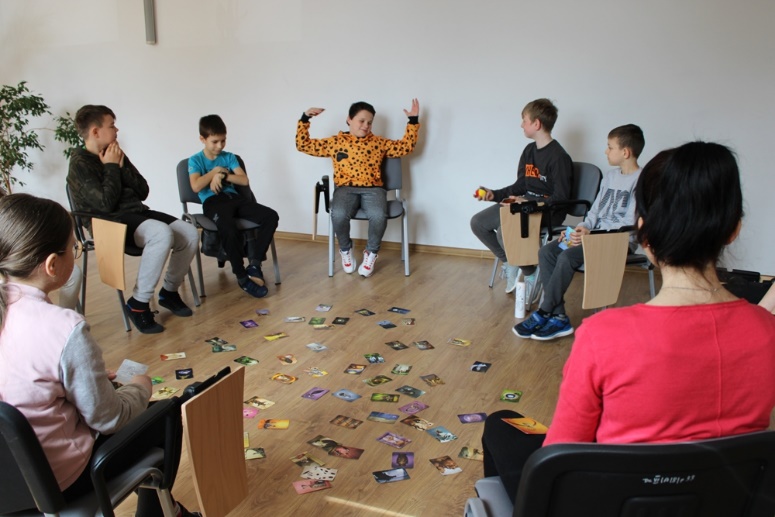 Program Pomocy Psychologicznej Fundacji Świętego Mikołaja
31
Rozumieć i pomagać
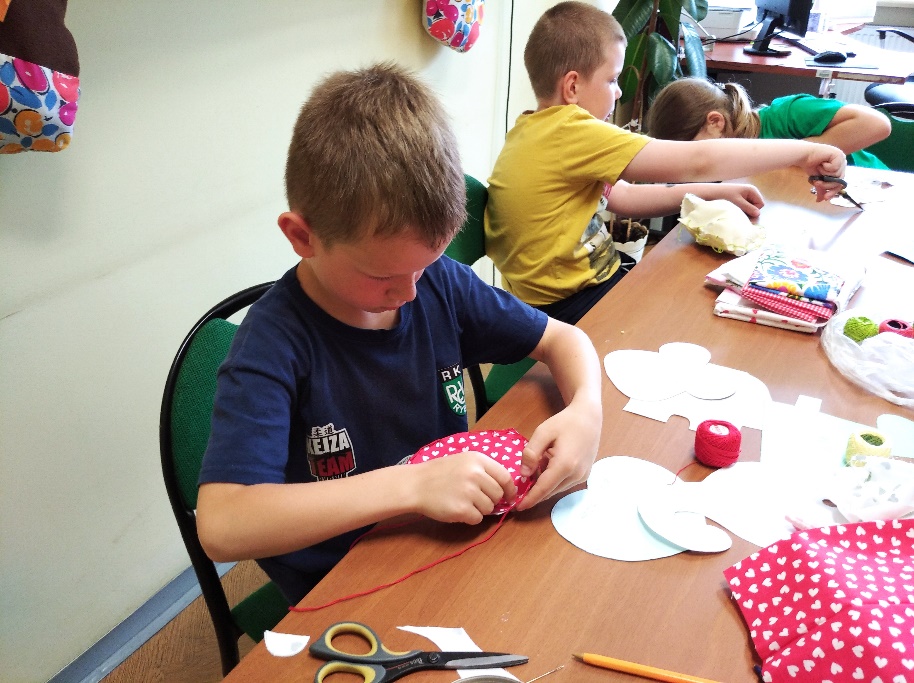 W ramach działań terapeutycznych szkoły zrealizowały:
warsztaty dramowe
muzykoterapię
relaksację
hipoterapię
dogoterapię
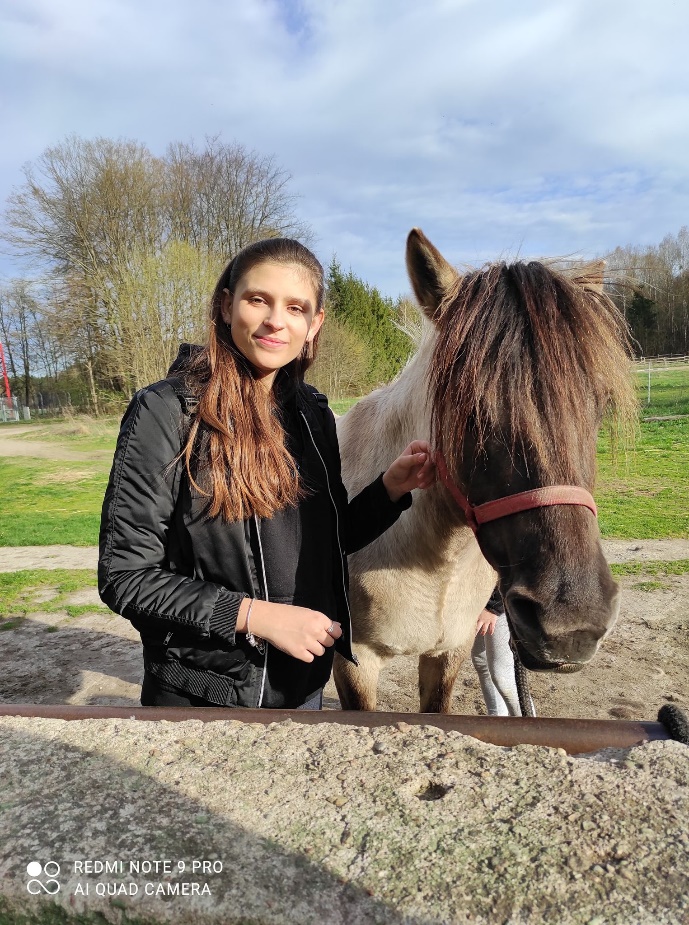 Program Pomocy Psychologicznej Fundacji Świętego Mikołaja
32
Rozumieć i pomagać
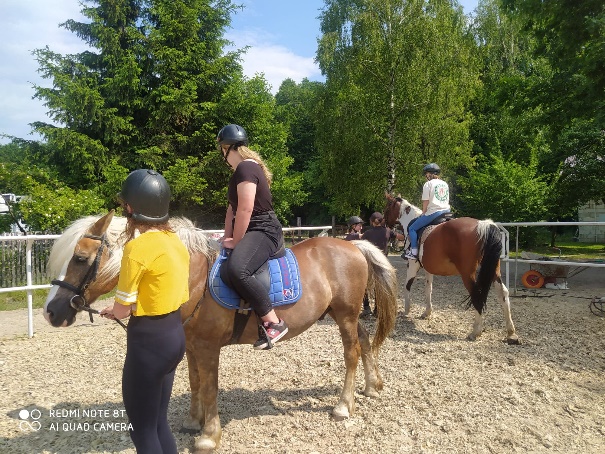 W ramach działań terapeutycznych szkoły zrealizowały:
treningi pracy z ciałem
zajęcia arteterapii
zajęcia bajkoterapii
szeroką gamę warsztatów promujących postawy prozdrowotne.
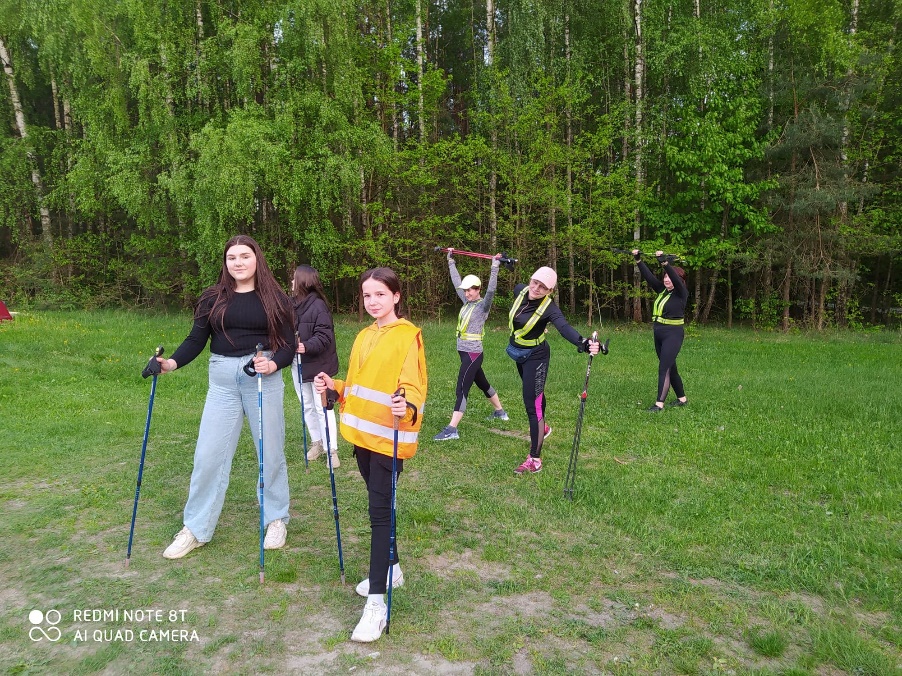 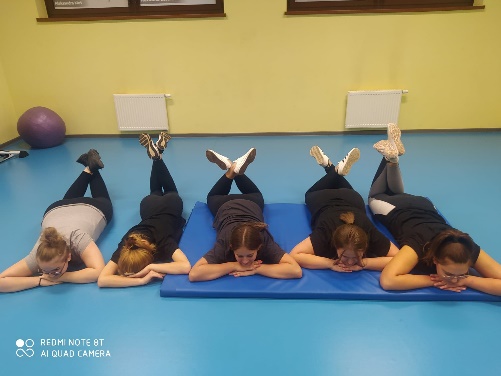 Program Pomocy Psychologicznej Fundacji Świętego Mikołaja
33
Rozumieć i pomagać
Szkoły zapraszały do współpracy zewnętrzne firmy bądź korzystały z dodatkowych dyżurów psychologów i pedagogów szkolnych.
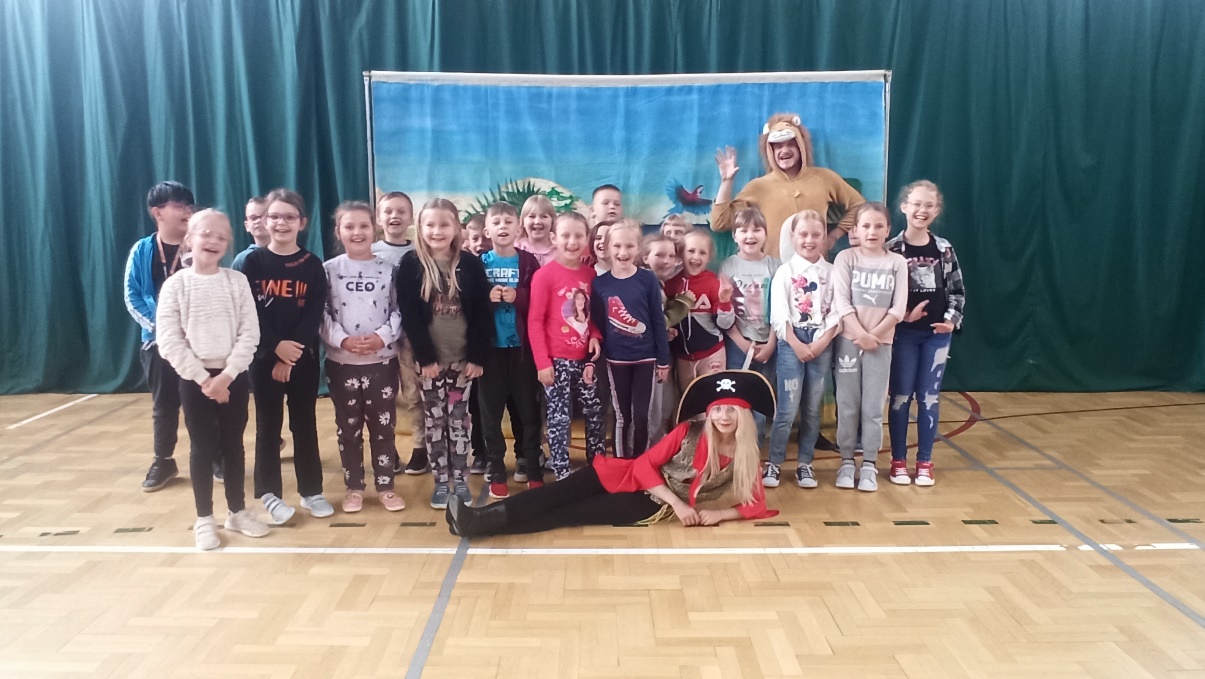 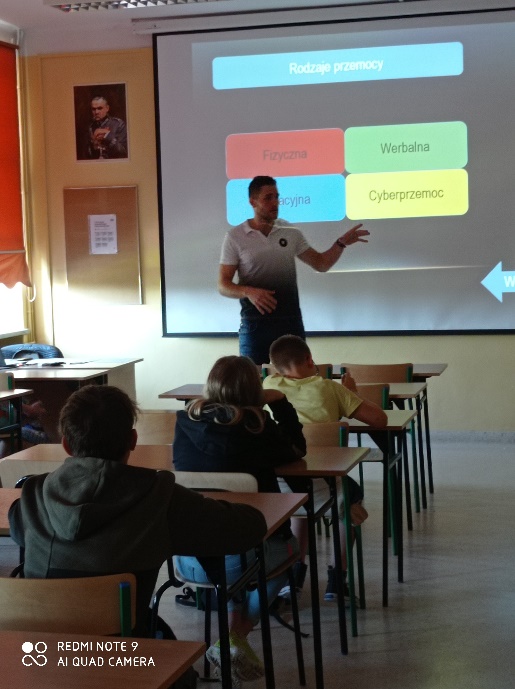 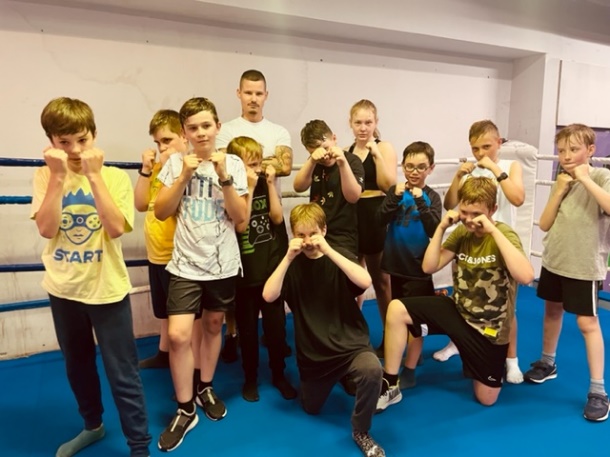 Program Pomocy Psychologicznej Fundacji Świętego Mikołaja
34
Rozumieć i pomagać
Koordynator programu w Zespole Szkół Mundurowo-Technicznych w Ostrowi:
„Szkoła nie dysponuje psychologiem, natomiast pedagog jest obecny w placówce 2 godziny w tygodniu, dlatego też wsparcie przez fachowców z zewnątrz ma wpływ na zmniejszenie zachowań ryzykownych wśród młodych ludzi. Dzięki współpracy z Fundacją Magnificat wzrosło zaufanie młodzieży do prowadzących zajęcia, ale również do kadry szkoły”.
Program Pomocy Psychologicznej Fundacji Świętego Mikołaja
35
Rozumieć i pomagać
Koordynator programu w Szkole Podstawowej w Liśniku Dużym:
„Podczas spotkania z panią Aldoną z Ośrodka Terapii Uzależnień w Kraśniku uczniowie mieli możliwość wysłuchania specjalisty pracującego z dziećmi i młodzieżą. Terapeutka opowiedziała uczniom o konkretnych przypadkach uzależnień behawioralnych i ich wpływie na życie młodego człowieka. Dowiedzieli się również, jakie skutki wywołują uzależnienia. Chętnie zadawali pytania, aktywnie uczestniczyli w zajęciach. Otrzymali również informacje, gdzie mogą w swoim rejonie zgłosić się po pomoc i wsparcie do specjalisty.”
Program Pomocy Psychologicznej Fundacji Świętego Mikołaja
36
Rozumieć i pomagać
Koordynator programu w LO w Dębicy:
„Podczas dodatkowego 40 godzinnego dyżuru pedagoga szkolnego przeprowadzono rozmowy z uczniami oraz rodzicami, którzy znaleźli się w trudnej sytuacji i mieli potrzebę skorzystania ze specjalistycznego wsparcia. Byli to uczniowie, zmagający się z różnego rodzaju problemami osobistymi jak i szkolnymi. Pomocą zostali objęci również uczniowie z Ukrainy uczący się w naszej szkole i mający trudną sytuację materialną. Dyżur odbywał się popołudniami, po zakończeniu pracy szkoły, co ośmielało uczniów i sprzyjało korzystaniu ze wsparcia.

Szybka interwencja powodowała, że uczniowie nie pogłębiali stanów depresyjnych tylko w miarę możliwości rozwiązywali problemy i otrzymywali pomoc. Uczyli się, że mogą być twórcami swojego życia, a nie ofiarami. Otrzymywali wsparcie i wzmocnienie poprzez wskazówki. Czasami pomocne było  tylko to, że zostali w odpowiednim czasie wysłuchani.”
Program Pomocy Psychologicznej Fundacji Świętego Mikołaja
37
Koordynatorzy o programie
Program Pomocy Psychologicznej Fundacji Świętego Mikołaja
38
Rozumieć i pomagać
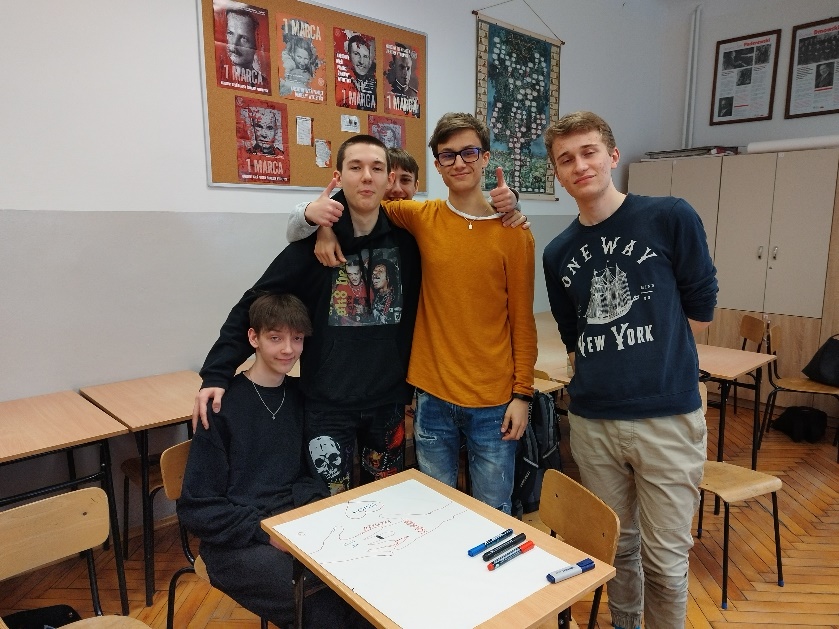 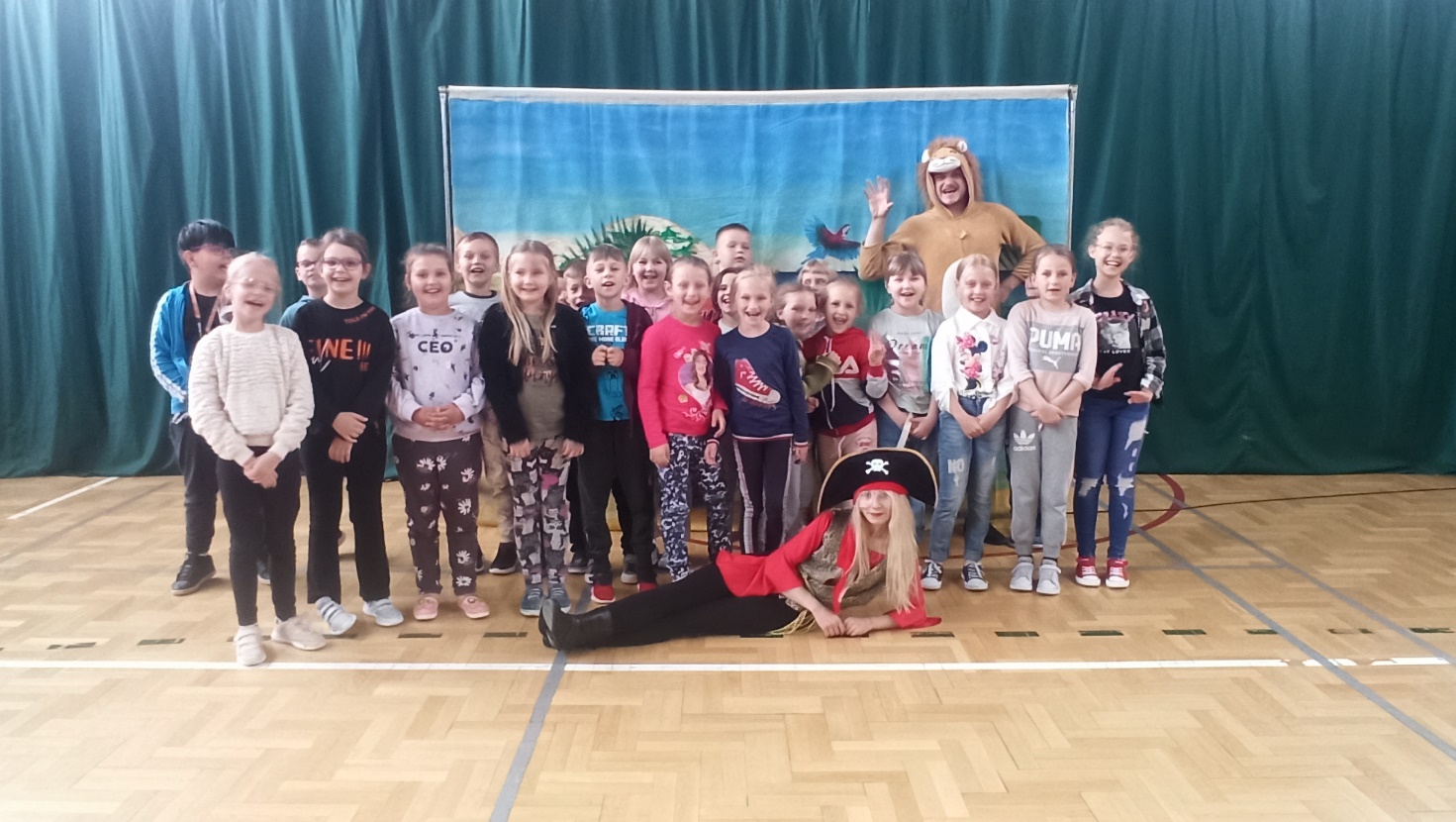 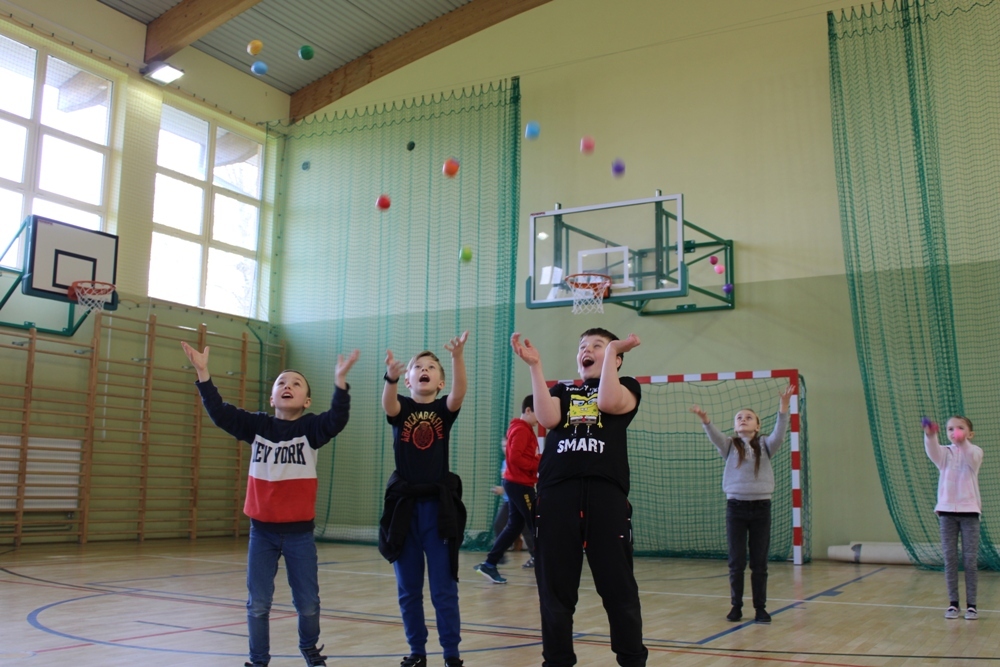 Program Pomocy Psychologicznej Fundacji Świętego Mikołaja
39
Rozumieć i pomagać
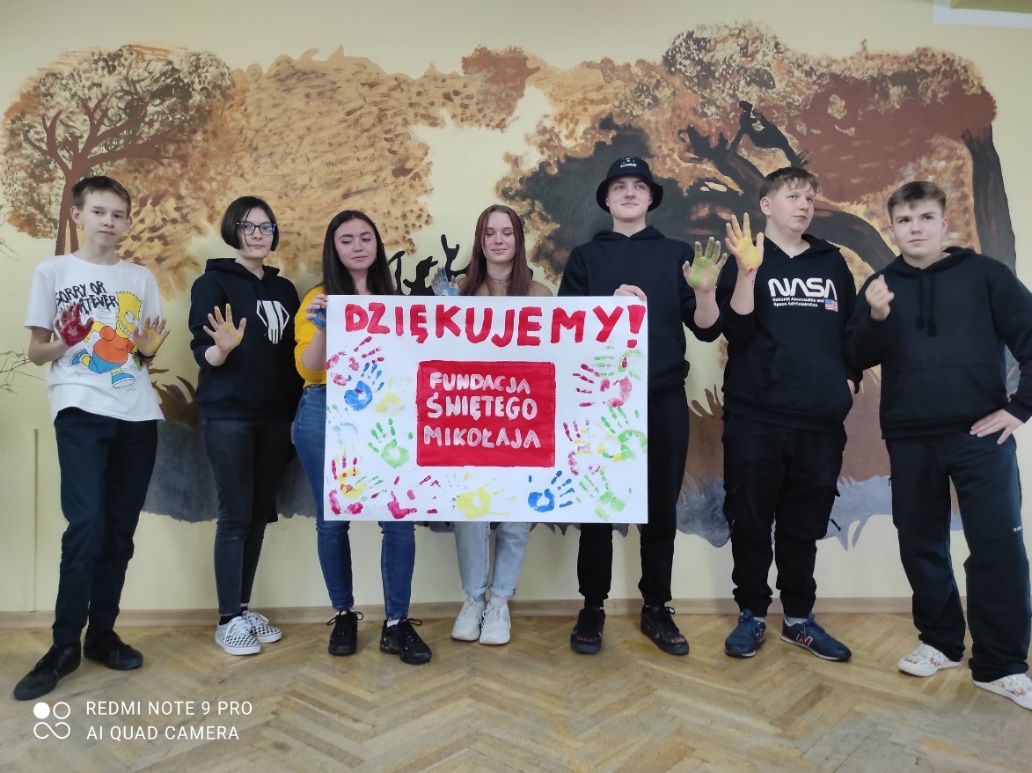 Pani Marzena, Długosiodło

Poprzez rozwój umiejętności społecznych uczniowie coraz lepiej radzą sobie z wyzwaniami, jakie stawia im aktualna rzeczywistość
Pani Anna; Zespół Szkół Leśnych w Rucianem-Nidzie
Z realizacji projektu jesteśmy bardzo zadowoleni. Dzięki warsztatom dla  nauczycieli i rodziców poziom wiedzy zdecydowanie wzrósł dzięki czemu współpraca będzie zdecydowanie efektywniejsza. Natychmiast po skończonych zajęciach pojawiła się bardzo czytelna informacja zwrotna "potrzebujemy więcej takich spotkań!
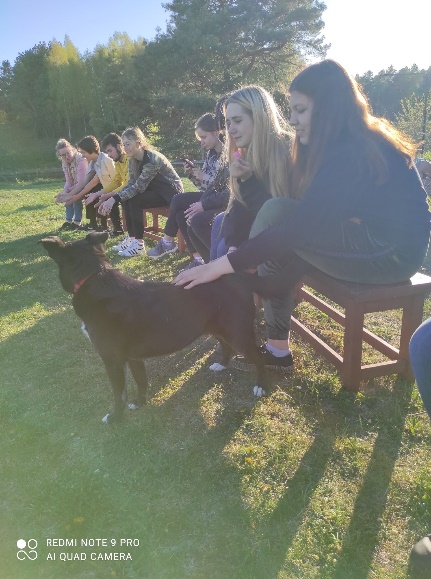 Program Pomocy Psychologicznej Fundacji Świętego Mikołaja
40
Rozumieć i pomagać
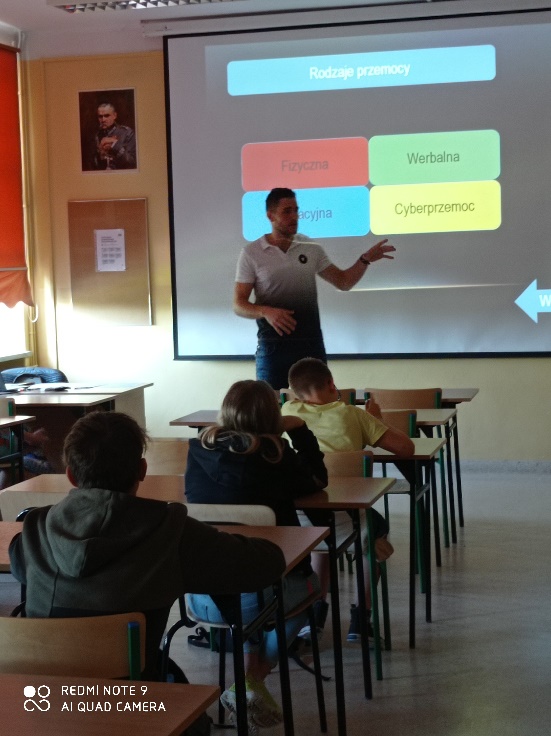 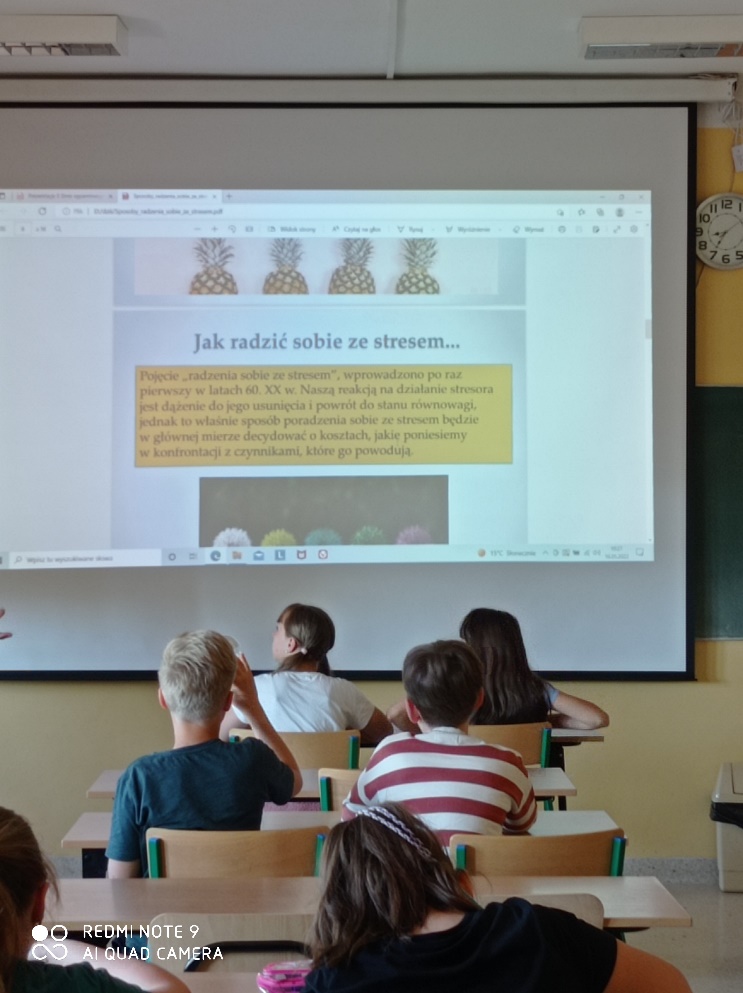 Pani Marta; SP w Jedliczu
Bardzo dziękujemy  Fundacji za  umożliwienie naszym uczniom udziału w profesjonalnie przygotowanych warsztatach. Po trudnym okresie pandemii oraz w obliczu wojny na Ukrainie młodzież coraz trudniej radzi sobie z emocjami. Niestety, nie każdy może liczyć na wsparcie specjalistów. Dzięki Wam objęliśmy  wsparciem bardzo dużą grupę uczniów. Bardzo,  bardzo dziękujemy! To nieoceniona pomoc! Życzymy dużo sił w pozyskiwaniu funduszy na kolejne przedsięwzięcia! Robicie dobrą robotę dla naszych dzieciaków!
Program Pomocy Psychologicznej Fundacji Świętego Mikołaja
41
Rozumieć i pomagać
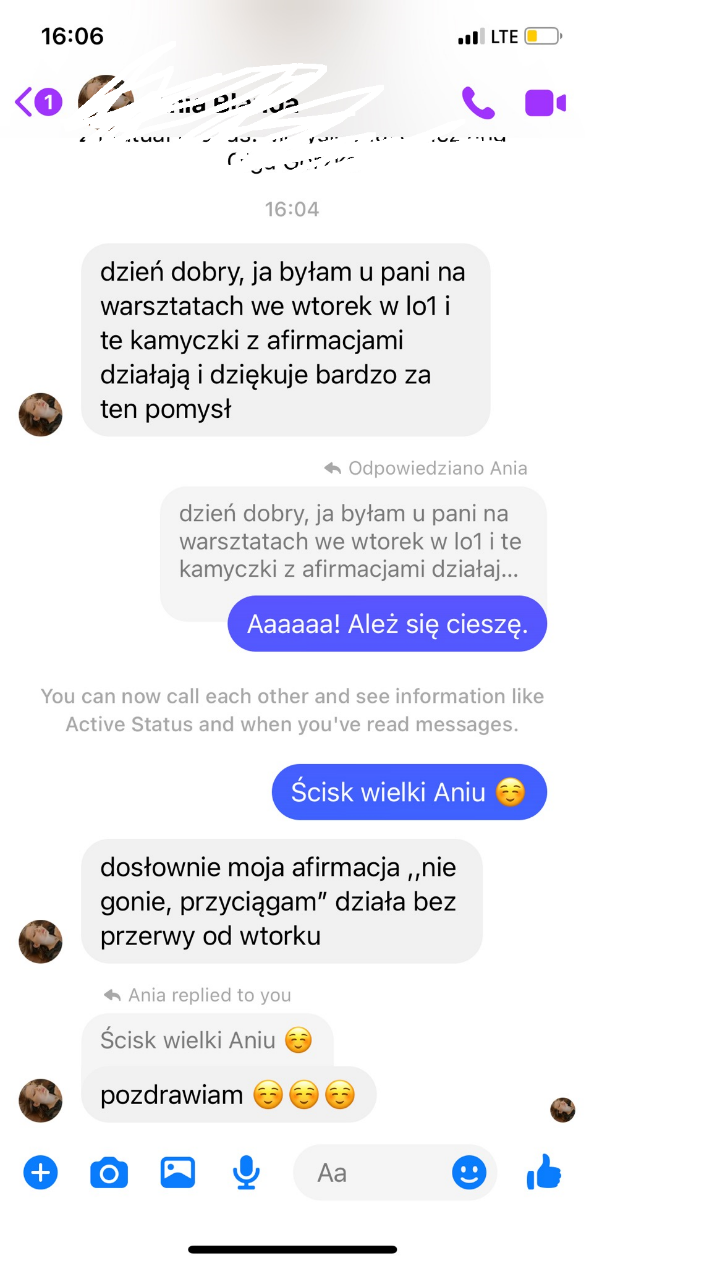 Pan Marceli; LO w Olsztynie
W mojej ocenie zajęcia przyniosły oczekiwane efekty, Oczywiście nie u wszystkich, bo były osoby, które uważały, że jest nudno. Nie mniej dość sporo osób chciało przyjść jeszcze raz do innych grup - co jest bardzo budujące.
Młodzież pisała do prowadzącej, dzielili się doświadczeniami, więc to pokazuje, iż coś dla siebie wzięli.
Na plus z całą pewnością była atmosfera na zajęciach oraz sama forma ich prowadzenia. Sam uczestniczyłem w jednym warsztacie i podczas relaksacji tak się odprężyłem, że zasnąłem na 15 minut :)
Ogólne wrażenia dobre.
Program Pomocy Psychologicznej Fundacji Świętego Mikołaja
42
Rozumieć i pomagać
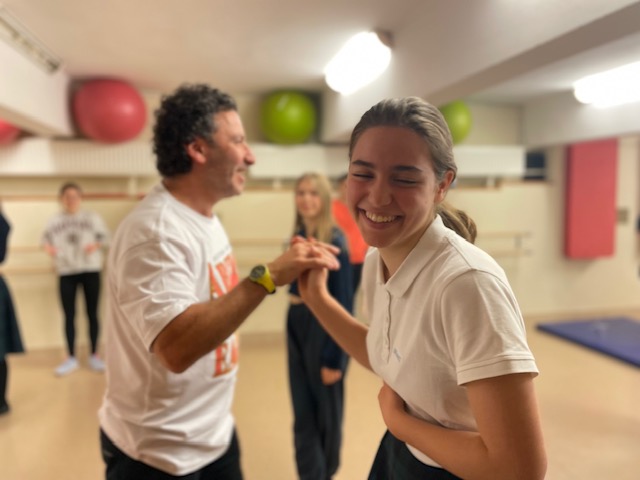 Pani Katarzyna, LO Nazaretanek w Warszawie
Dzięki realizacji działania udało się objąć pomocą psychoplogiczno-pedagogiczną;150 uczennic szkoły średniej, 50 nauczycieli uczących młodzież, odbyły się dwa stacjonarne szkolenia nauczycieli,  10 zajęć z zakresu muzykoterapii, choreoterapii, cykliczne warsztaty rozładowania napięć,  odbyły się trzy wykłady tematyczne. Nasze główne założenia obejmowały specjalistyczne konsultacje psychologiczno-pedagogiczne, wsparcie indywidualne rodziców, nauczycieli,  wsparcie indywidualne i grupowe dzieci i młodzieży. W efekcie uzyskanego wsparcia dorośli odzyskiwali poczucie wpływu na to co dzieje się z ich dziećmi, uczniami,  lepiej rozumieli przyczyny trudności dzieci, co pomagało poradzić sobie z trudnymi uczuciami towarzyszącymi dzieciom. Uczniowie nabyli wiedzę na temat radzenia sobie w sposób konstruktywny z napięciem emocjonalnym w okresie adolescencji.
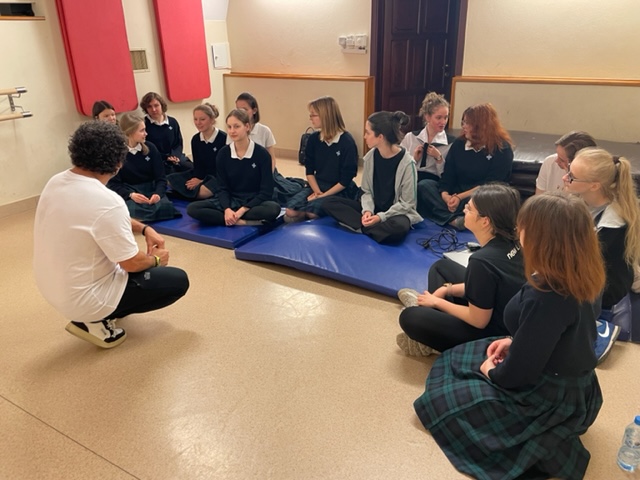 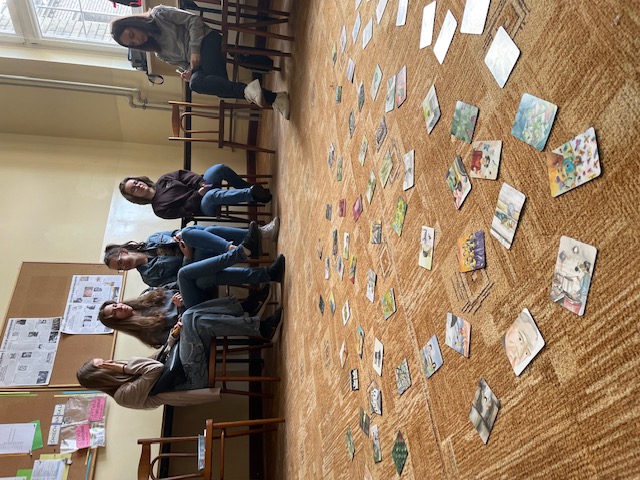 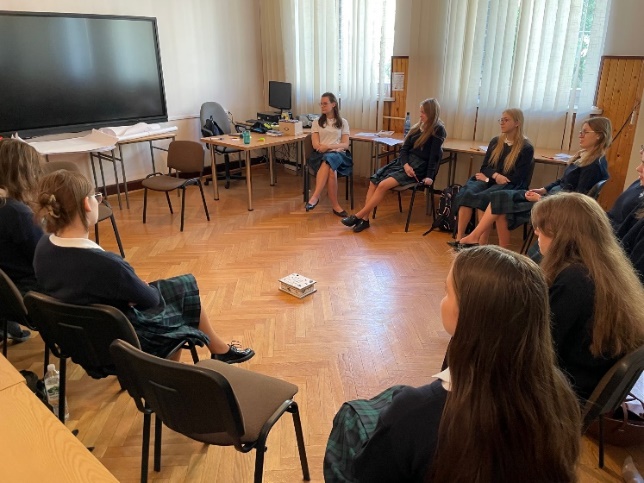 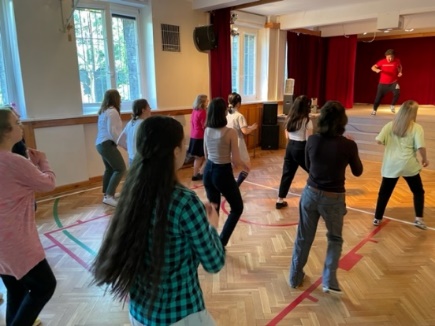 Program Pomocy Psychologicznej Fundacji Świętego Mikołaja
43
Rozumieć i pomagać
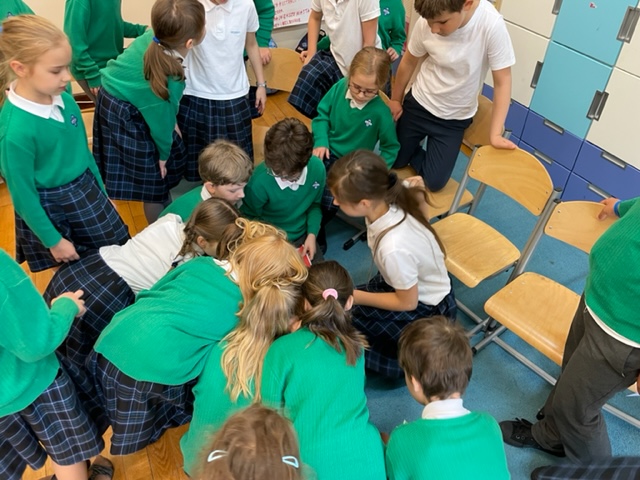 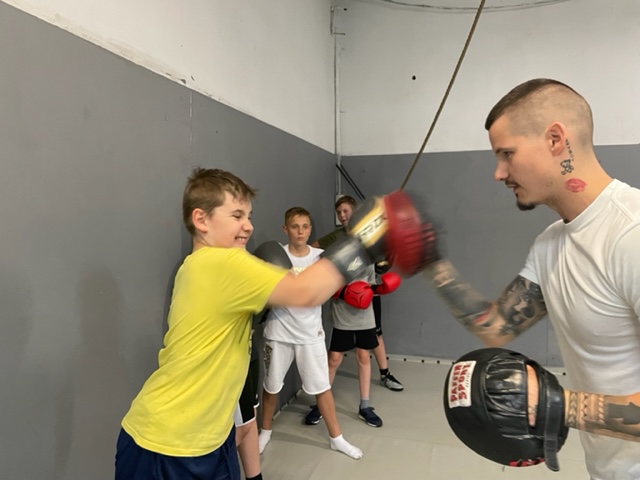 Pani Katarzyna, SP Nazaretanek w Warszawie
Najwspanialsze w tej pracy jest to, że podczas właśnie takich rundek możemy przysłuchiwać się jak dzieci nawzajem starają się sobie pomóc. Wymyślają co można zrobić w danej sytuacji i najbardziej satysfakcjonujące dla nas jest to, że ich pomysły obecnie zaczynają odbiegać od tego co powiedziałyby na początku realizacji warsztatów. Nie mówimy tu o jakimś przełomie. To są małe kroki, dzięki którym możemy pomóc tym dzieciom lepiej dopasować się do środowiska, poświęcamy czas ich problemom, ponieważ w domu często nie ma na to czasu, uczymy, jak dopasować się do środowiska i uświadamiamy, że są wartościowymi ludźmi.
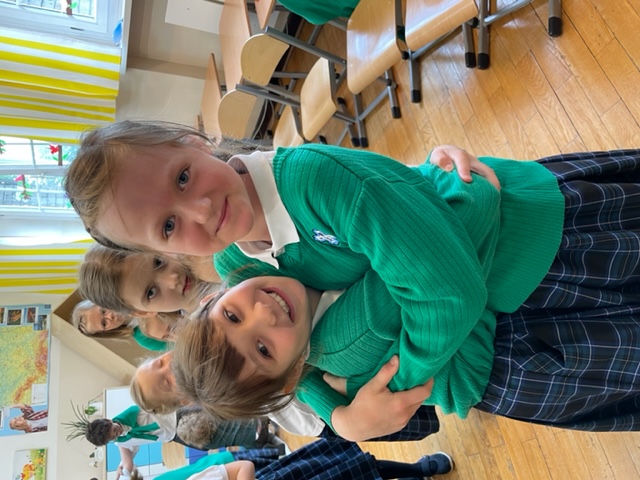 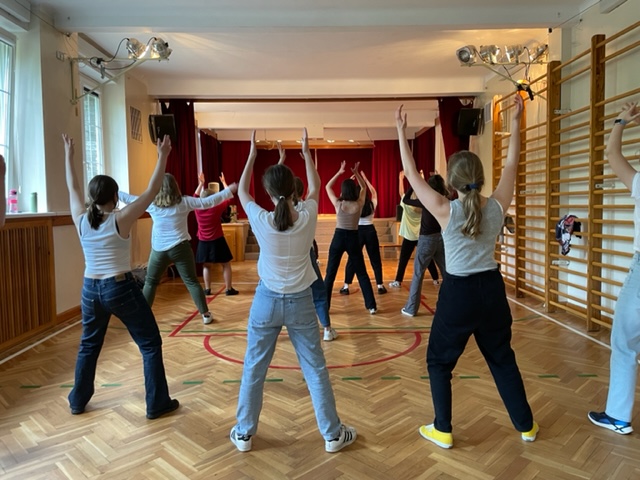 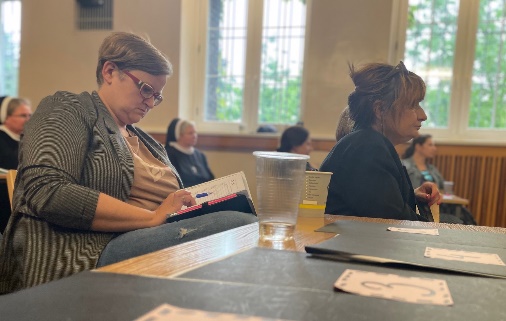 Program Pomocy Psychologicznej Fundacji Świętego Mikołaja
44
Rozumieć i pomagać
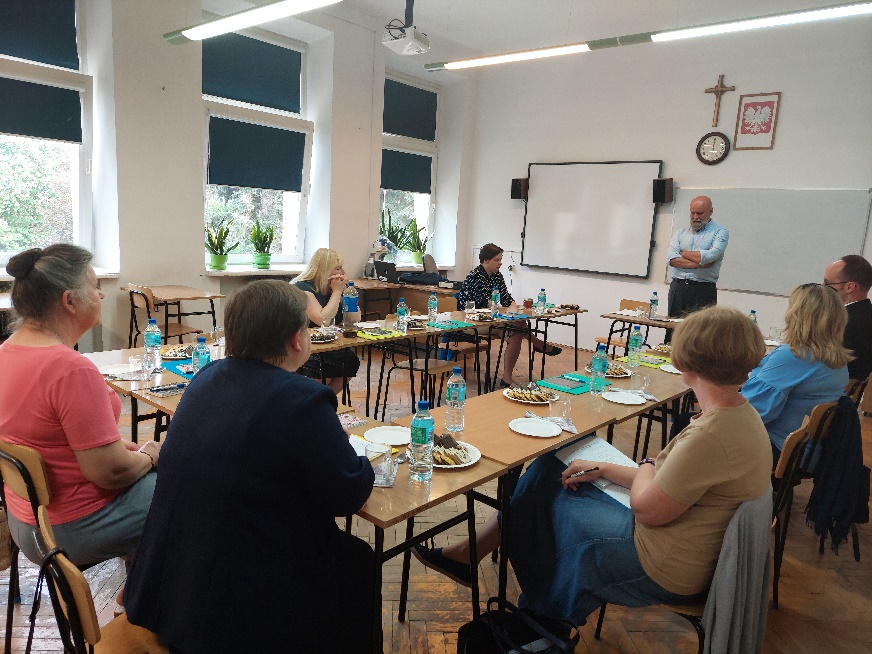 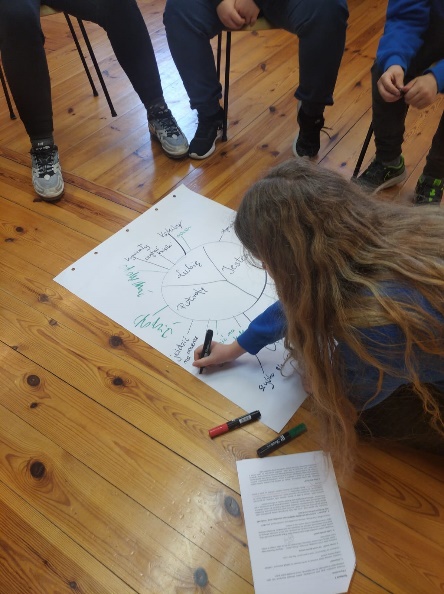 Pani Bożena, Sandomierz 
Nauczyciele uczestniczyli  w warsztatach "Wypalenie zawodowe" w wymiarze 3 godzin. Zostali zapoznani z objawami wypalenia zawodowego oraz jak przeciwdziałać wypaleniu zawodowemu. Na pierwszych zajęciach otrzymali materiały w formie testów na temat: "Zadowolenia z zawodu i wykonywanej pracy", "Test na poziom stresu", "Problemy kształtowania dnia codziennego", "Ocena instytucji przez zatrudnione w niej osoby pomagające". Na drugich zajęciach otrzymali ulotki na temat "Skuteczności interpersonalnej". W rozmowie z prowadzącym zdawali pytania na nurtujące ich problemy i sytuacje z którymi spotykają się na co dzień. Drugie spotkanie skupiło większą ilość nauczycieli i obserwowało się tworzącą się relację wzajemną. Pojawiło się pytanie odnośnie utworzenia grupy superwizyjnej dla nauczycieli w celu omówienia trudnych sytuacji z jakimi spotykają się w relacji rodzic - nauczyciel oraz uczeń – nauczyciel.
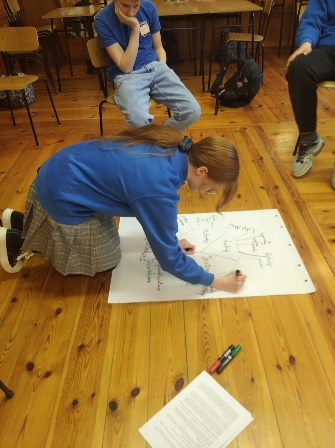 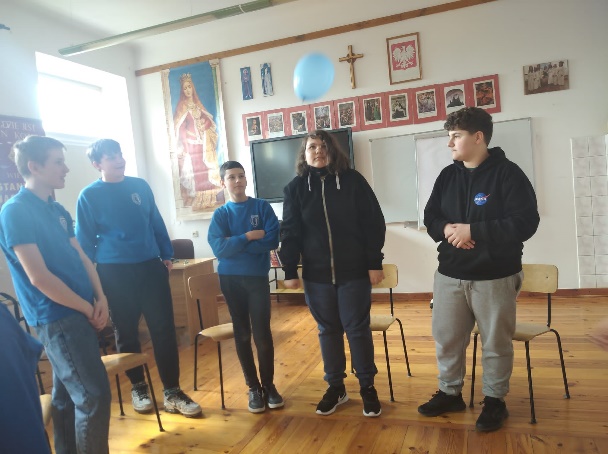 Program Pomocy Psychologicznej Fundacji Świętego Mikołaja
45
Rozumieć i pomagać
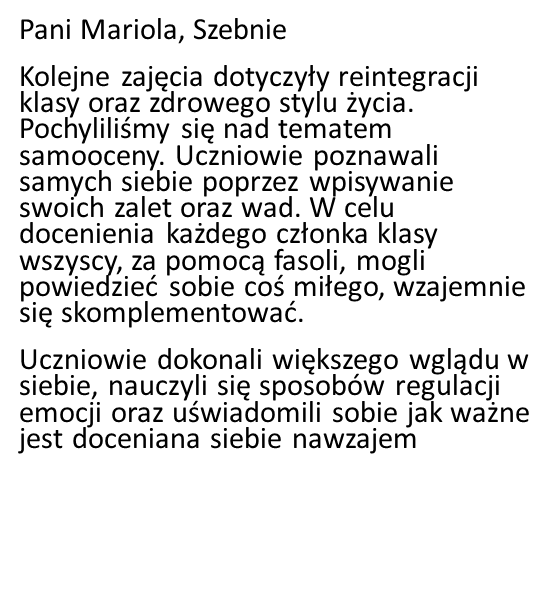 Purda, p. Sylwia
Najważniejszym aspektem, który udało się wypracować z grupą to przede wszystkim jej integracja. Zespół był bardzo zróżnicowany wiekowo od 1 do 8 klasy, co nie przeszkadzało uczniom wzajemnie się wspierać i dostosowywać młodsi do starszych a starsi do młodszych. Grupa zbudowała na zajęciach warsztatowych zaufanie do siebie i prowadzącego. W początkowej fazie niektórym uczestnikom trudno było zabierać głos na forum i korzystali z prawa do stop. Po kilku zajęciach obawy i lęki przed mówieniem ustały. Dzieci zdobyły nowe umiejętności - rozwiazywanie sytuacji trudnych, wyznaczanie celów czy porozumiewanie się bez przemocy. Zdobyte w sposób praktyczny doświadczenia z warsztatów pozostaną dłużej niż wiedza książkowa i skłonią uczniów do ich codziennego stosowania.
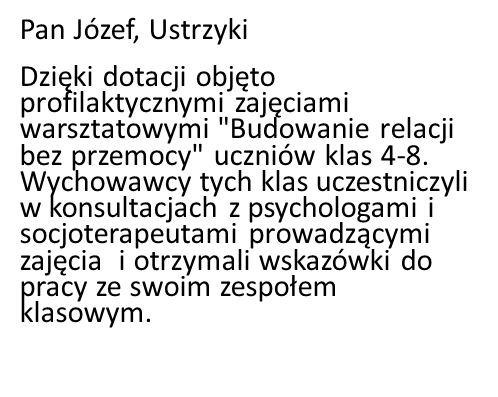 Program Pomocy Psychologicznej Fundacji Świętego Mikołaja
46
Przykładowe programy w szkołach
Program Pomocy Psychologicznej Fundacji Świętego Mikołaja
47
Rozumieć i pomagać
Zespół Szkół Technicznych im. W. St. Reymonta w Czartajewie

„Zwiększenie umiejętności interpersonalnych uczestników: Jak odnaleźć się w tłumie i nie zgubić siebie”
W trakcie 20 godzin zajęć w 10  klasach zrealizowano planowane działania profilaktyczne dotyczące:
nauki nazywania uczuć
doszukiwania pozytywów u innych i u siebie
podniesienia własnej samooceny oraz poczucia własnej wartości
psychoedukacji i radzenia sobie ze stresem
zagadnienia presji rówieśniczej
przemocy rówieśniczej (w tym także hejtu w internecie)
Szkolenie kadry pedagogicznej na temat roli nauczyciela w procesie wzmacniania ucznia
Szkolenie z profilaktyki uzależnień dla rodziców
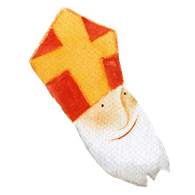 Program Pomocy Psychologicznej Fundacji Świętego Mikołaja
48
Rozumieć i pomagać
I Liceum Ogólnokształcące im. Króla Wł. Jagiełły w Dębicy
"Relacje i emocje" realizowane przez firmę szkoleniową "Brakujące lekcje"
W trakcie dziesięciu trzygodzinnych warsztatów dla wybranych klas uczniowie:
Odbyli zajęcia integrujące klasę
Uczyli się przełamywać bariery w kontaktach
Uczyli się rozpoznawać własne emocje i je nazywać
Ćwiczyli mówienie w klasie pozytywnych komunikatów
Uczyli się prowadzić pogłębione rozmowy
Uczyli się pracy z ciałem przez ćwiczenia ruchowe

W klasach poprawie uległy relacje; Klasy zintegrowały się; w klasach wzrósł poziom zaufania i otwartości na innych; uczniowie zyskali większą samoświadomość; nauczyli się wyrażać trudne emocje i słuchać innych. Uczeń, który był często postrzegany jako "inny i dziwny" okazał się osobą z ciekawym wnętrzem - jak to określili uczniowie z jego klasy
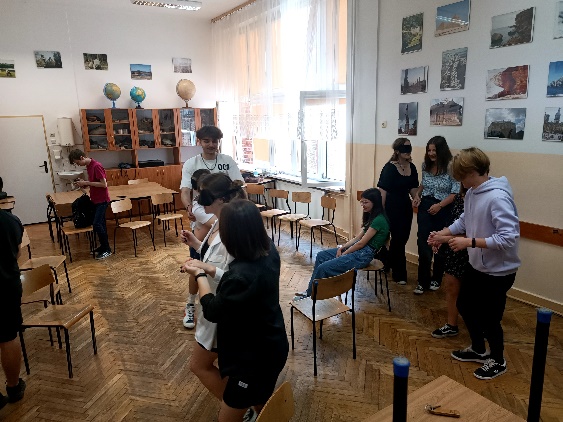 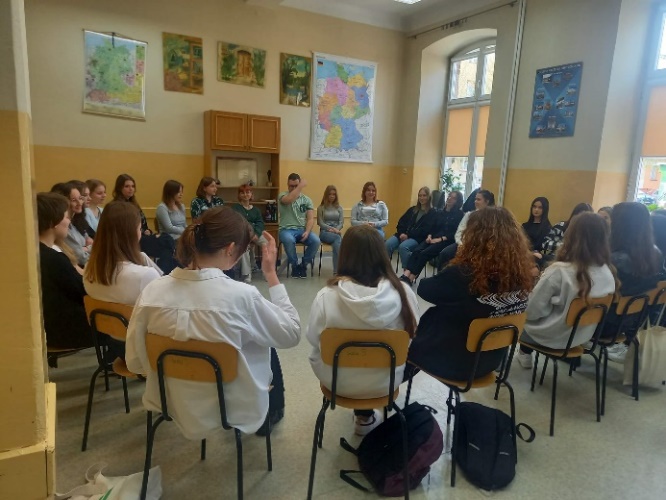 Program Pomocy Psychologicznej Fundacji Świętego Mikołaja
49
Rozumieć i pomagać
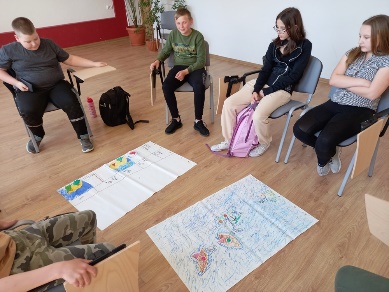 Zespół Szkół w Dębnie
,,Grupa ma moc - jeden za wszystkich, wszyscy za jednego!”
Zajęcia socjoterapeutyczne ,,Socjo-grupa” w trakcie których uczniowie bardzo różnymi technikami:
uczyli się okazywania emocji
uczyli się rozwiązywania konfliktów i nawiązywania relacji z rówieśnikami i dorosłymi
pracowali nad zaniżonym poczuciem własnej wartości, samooceną, nieśmiałością, trudnościami wynikającymi z przejawianych zachowań agresywnych
Warsztaty terapeutyczne skierowane dla klas I-VIII oraz zerówki, w trakcie których uczniowie
ćwiczyli zarządzanie czasem
ćwiczyli umiejętności uczenia się i planowania nauki
uczyli się wyrażania i rozpoznawania emocji
uczyli się radzenia sobie w sytuacjach konfliktowych
poznali sposoby komunikacji werbalnej i niewerbalnej
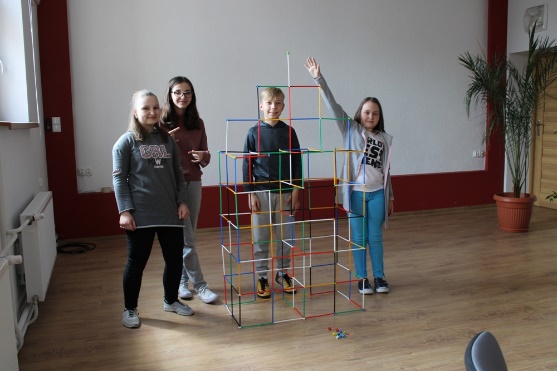 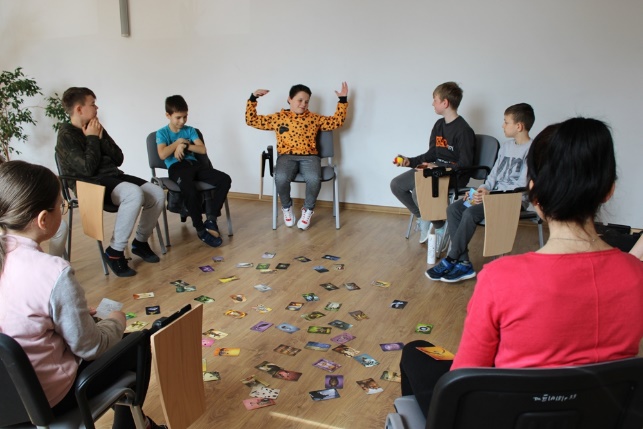 Program Pomocy Psychologicznej Fundacji Świętego Mikołaja
50
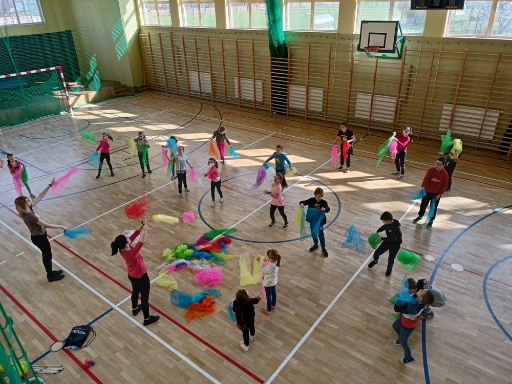 Rozumieć i pomagać
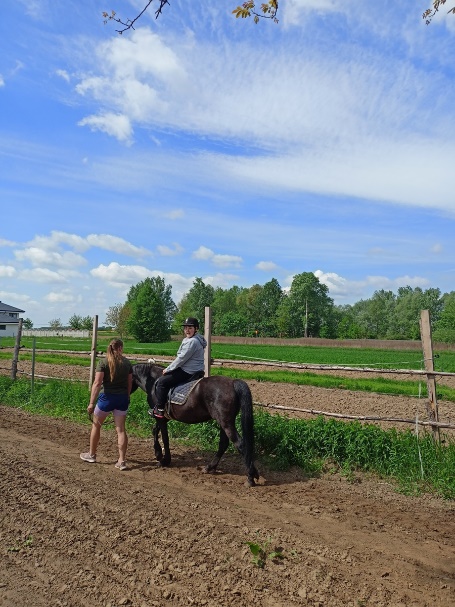 Zespół Szkół w Dębnie
„Grupa ma moc - jeden za wszystkich, wszyscy za jednego!”
Hipoterapia – w indywidualnych zajęciach wzięło udział ośmiu uczniów (po 12,5 h). Trener hipoterapii dobrał odpowiednio metody tak, by odpowiedzieć na różne potrzeby terapeutyczne dzieci, wśród których były nadpobudliwość ruchowa, zaburzenia nerwicowe, izolację społeczną, zachowania agresywne, trudności z utrzymaniem prawidłowej postawy ciała

Festiwal Wsparcia w ramach tzw. Dnia Wsparcia - uczniowie klas I-VIII oraz zerówki wzięli udział w pięciu warsztatach tematycznych: „Foto-relacje”, „Sztukmistrze to My”, „Hand made”, „W zdrowym ciele, zdrowy duch”, „Jak to jest zrobione?”. Warsztaty prowadzone przez socjoterapeutów, psychologów, specjalistów z Centrum Socjo-Pedagogicznego TEAM odbywały się w pięciu małych grupach, co sprzyjało procesowi integracji
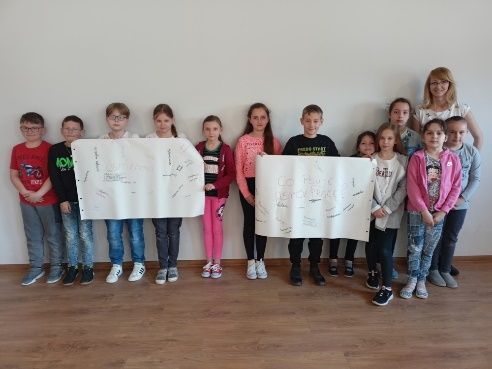 Program Pomocy Psychologicznej Fundacji Świętego Mikołaja
51
Rozumieć i pomagać
Zespół Szkolno-Przedszkolny w Długosiodle
„Szkoła od nowa„ 
10 warsztatów dla uczniów poruszających tematy:
uzależnień behawioralnych 
asertywności
integracji
budowania prawidłowych relacji
poczucia własnej wartości 
motywacji do nauki 
radzenia sobie ze stresem 
rozwiązywania konfliktów 
przeciwdziałania depresji i zachowaniom autodestrukcyjnym
Program Pomocy Psychologicznej Fundacji Świętego Mikołaja
52
Rozumieć i pomagać
Zespół Szkolno-Przedszkolny w Długosiodle
„Szkoła od nowa„

4 spektakle profilaktyczne poruszające tematykę emocji, akceptacji, wartości takich jak przyjaźń czy też rodzina
szkolenie w formie on-line dla nauczycieli prowadzone przez specjalistów z Polskiego Centrum Profilaktyki dotyczące efektywnego motywowania uczniów do nauki
" Jak budować poczucie własnej wartości u dziecka” – warsztat dla rodziców prowadzony przez specjalistów z Polskiego Centrum Profilaktyki
„ Jak rozmawiać z dzieckiem , aby nas słuchało” – warsztat dla rodziców prowadzony przez specjalistów z Polskiego Centrum Profilaktyki

https://pspdlo.superszkolna.pl
Program Pomocy Psychologicznej Fundacji Świętego Mikołaja
53
Rozumieć i pomagać
Szkoła Podstawowa nr 2 im. Danuty Siedzikówny „Inki” w Ełku
„ Wspieramy- w codziennym życiu pomagamy"	

indywidualne konsultacje psychologiczne, którymi objętych zostało 17 uczniów klas 4-8
	
grupa wsparcia dla 11 uczniów klas 7

warsztat dla nauczycieli dotyczący samookaleczeń oraz depresji

warsztat dla rodziców, dotyczący trudności okresu dojrzewania
Program Pomocy Psychologicznej Fundacji Świętego Mikołaja
54
Rozumieć i pomagać
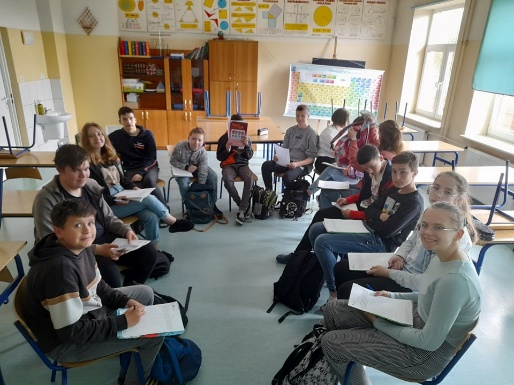 Publiczna Szkoła Podstawowa im. Tadeusza Kościuszki w Głowaczowie
„Przyjaźń w sieci, przyjaźń w realu”

Dzięki dotacji zostały przeprowadzone warsztaty dla uczniów klas 4-8 dotyczące:
Emocji, 
wzmacniania poczucia własnej wartości,
przezwyciężania nieśmiałości oraz rozwijania umiejętności społecznych,
problemu uzależnień od urządzeń cyfrowych i skutków niewłaściwych zachowań w sieci, szczególnie tych, które krzywdzą innych.
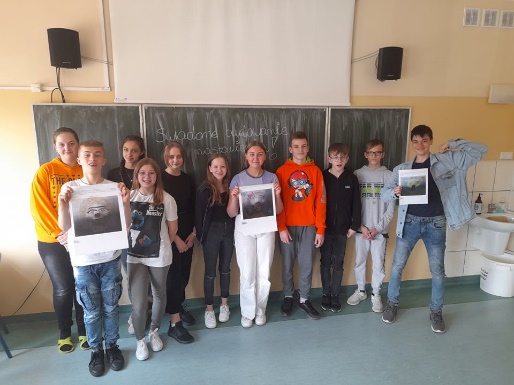 Program Pomocy Psychologicznej Fundacji Świętego Mikołaja
55
Rozumieć i pomagać
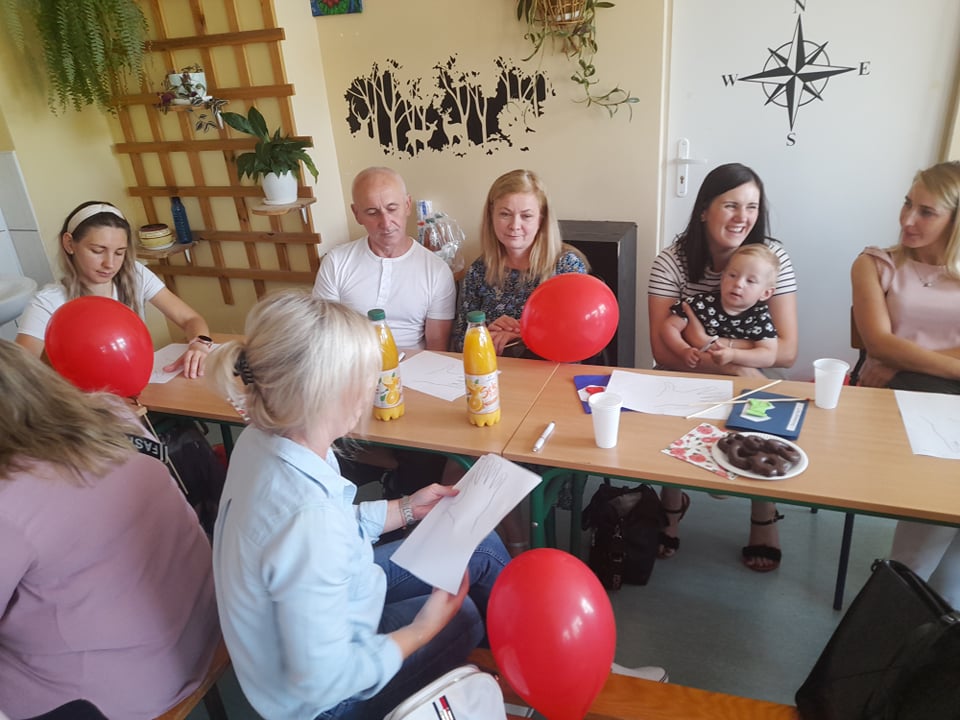 Publiczna Szkoła Podstawowa im. Tadeusza Kościuszki w Głowaczowie
„Przyjaźń w sieci, przyjaźń w realu”

warsztaty dla rodziców:

metody wychowawcze wspierające w dzieciach poczucie wartości,
wspieranie dzieci w radzeniu sobie ze stresem.
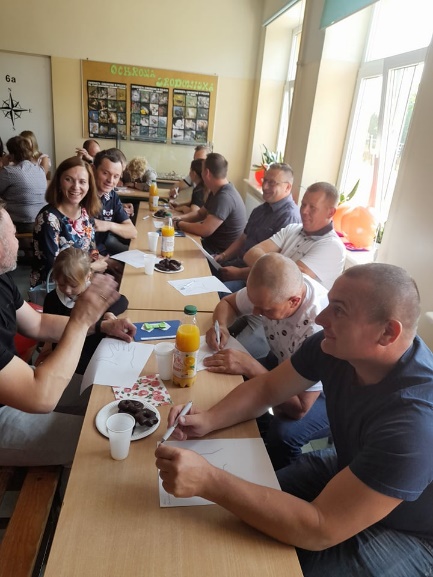 Program Pomocy Psychologicznej Fundacji Świętego Mikołaja
56
DZIĘKUJEMY!!!
Program pomocy psychologicznej od Fundacji Świętego Mikołaja zrealizowany został dzięki hojności Słuchaczy Radia 357, którzy wsparli zeszłoroczną akcję świąteczną Radia 357.
Dziękujemy wszystkim Darczyńcom, którzy licytowali przedmioty na antenie, wysyłali smsy, wpłacali darowizny na konto, a także licytowali przedmioty na Allegro Charytatywni. Dziękujemy operatorom telefonicznym, dzięki którym działał nasz charytatywny sms oraz firmie AMS, dzięki której nasze plakaty pojawiły się w całej Polsce. 
I przede wszystkim dziękujemy Panu Kubie Strzyczkowskiemu oraz Dziennikarzom Radia 357 bez których to wszystko nie mogłoby się zadziać!
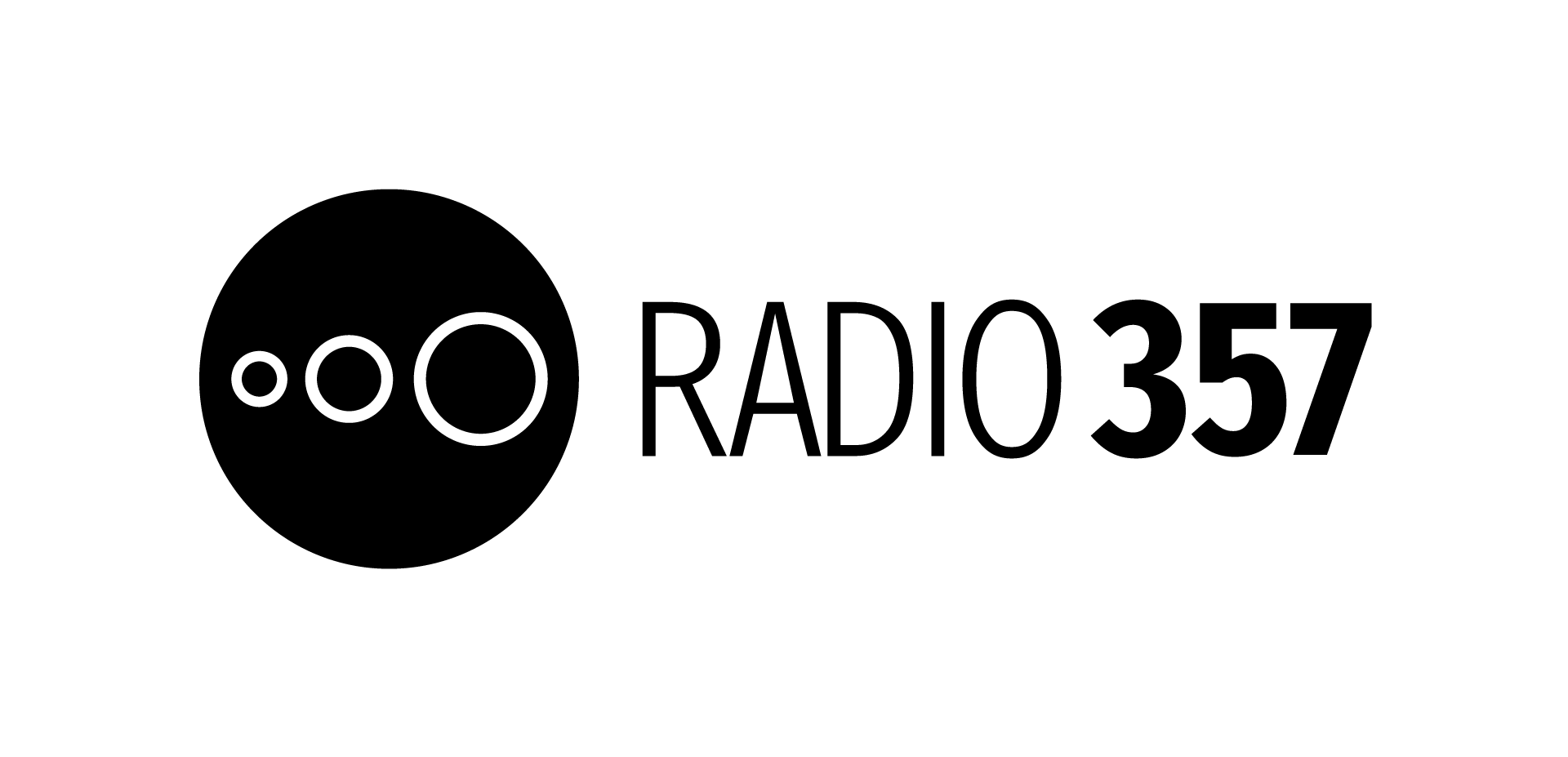 Program Pomocy Psychologicznej Fundacji Świętego Mikołaja
57